PARTNER/STAKEHOLDER
Transition Towns - 
Mount Alexander
Masters Research Project
Mount Alexander Shire 
Community Grant
Low Food Miles Project Evolution
100 mile data base of primary producers created to promote local food benefits to growers, the environment,  economy & community .
[Speaker Notes: Bubble 1: A Transition Town initiative to ‘reclocalise’ food and reduce the carbon footprint of food miles.

Bubble 2: The 100 mile data base is funded by SV to become a printable booklet for the consumer to use as a who, what, where, when and why guide to purchasing local, seasonal food.]
[Speaker Notes: The genesis of  the Local Produce Guide began with the 100 mile data base of primary producers surrounding the Mount Alexander Shire]
PARTNERS/STAKEHOLDERS:
Sustainability Victoria
Growing Abundance
Masters Research Project
100 mile data base condensed & converted into a printable booklet to become the Local Produce Guide 
for the region of Mt Alexander Shire .
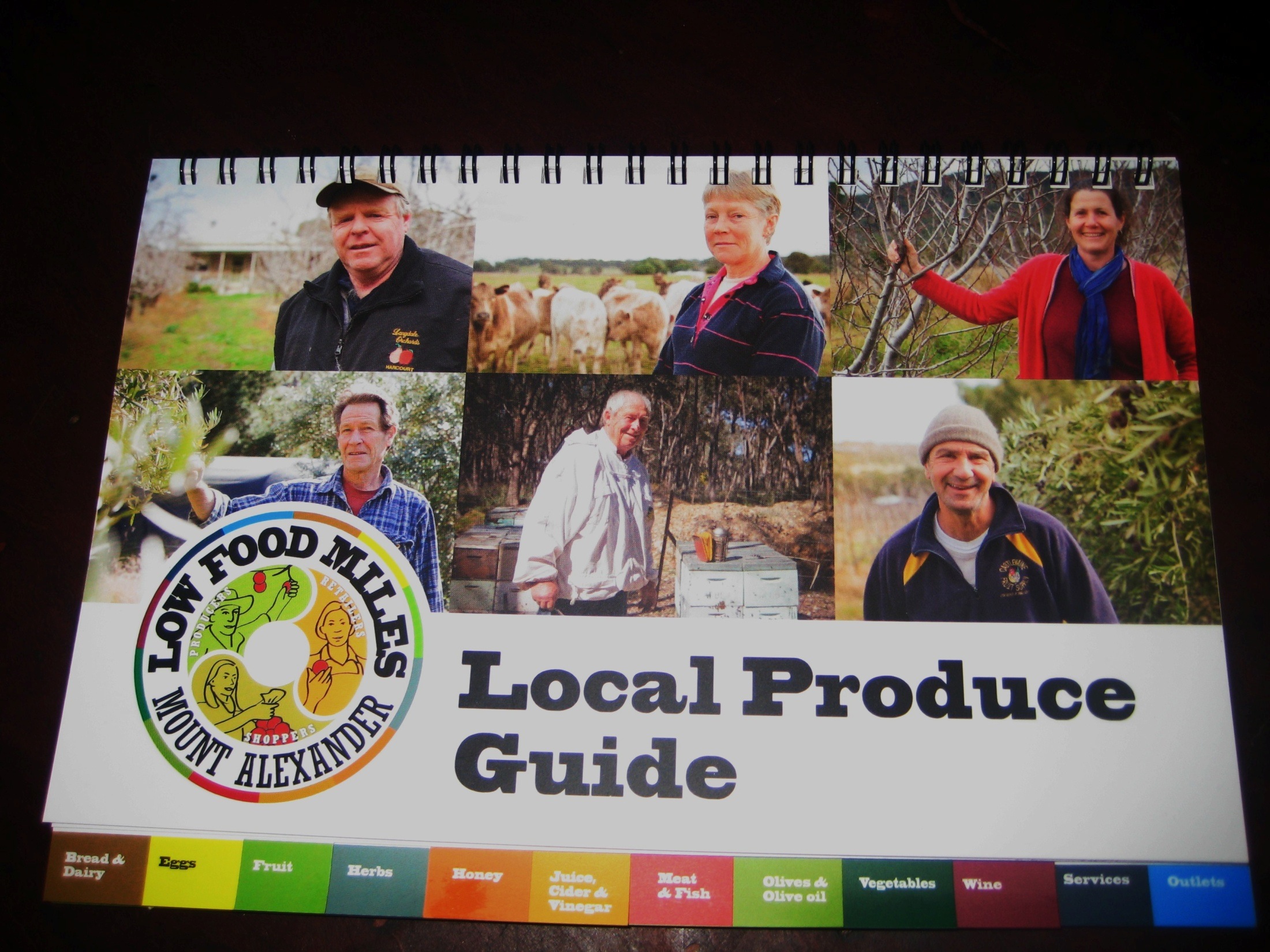 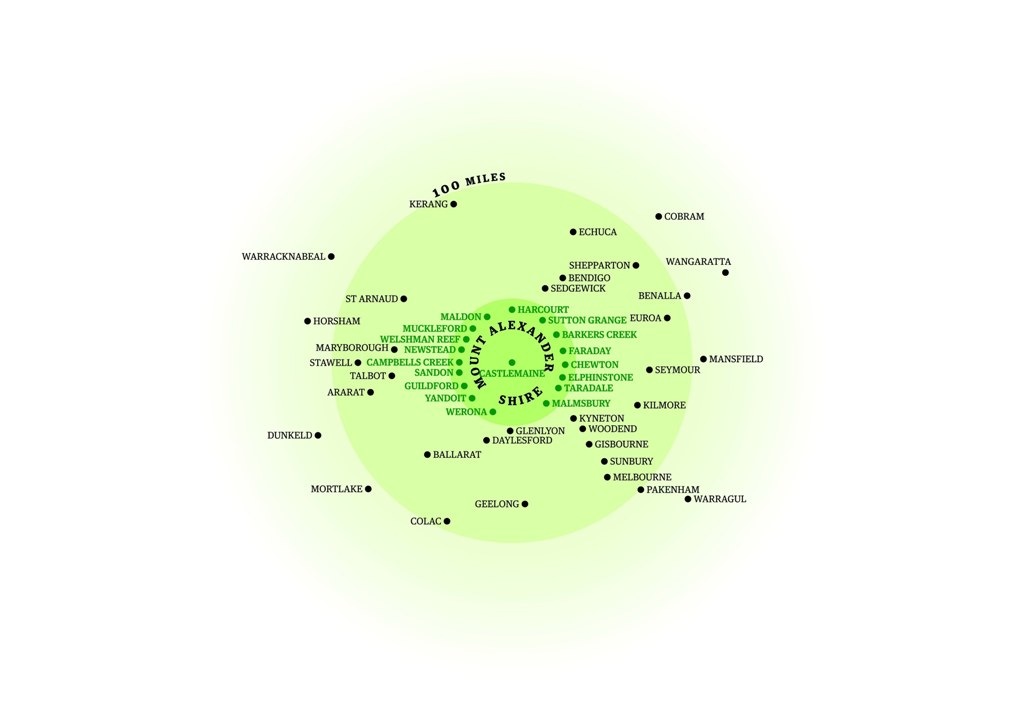 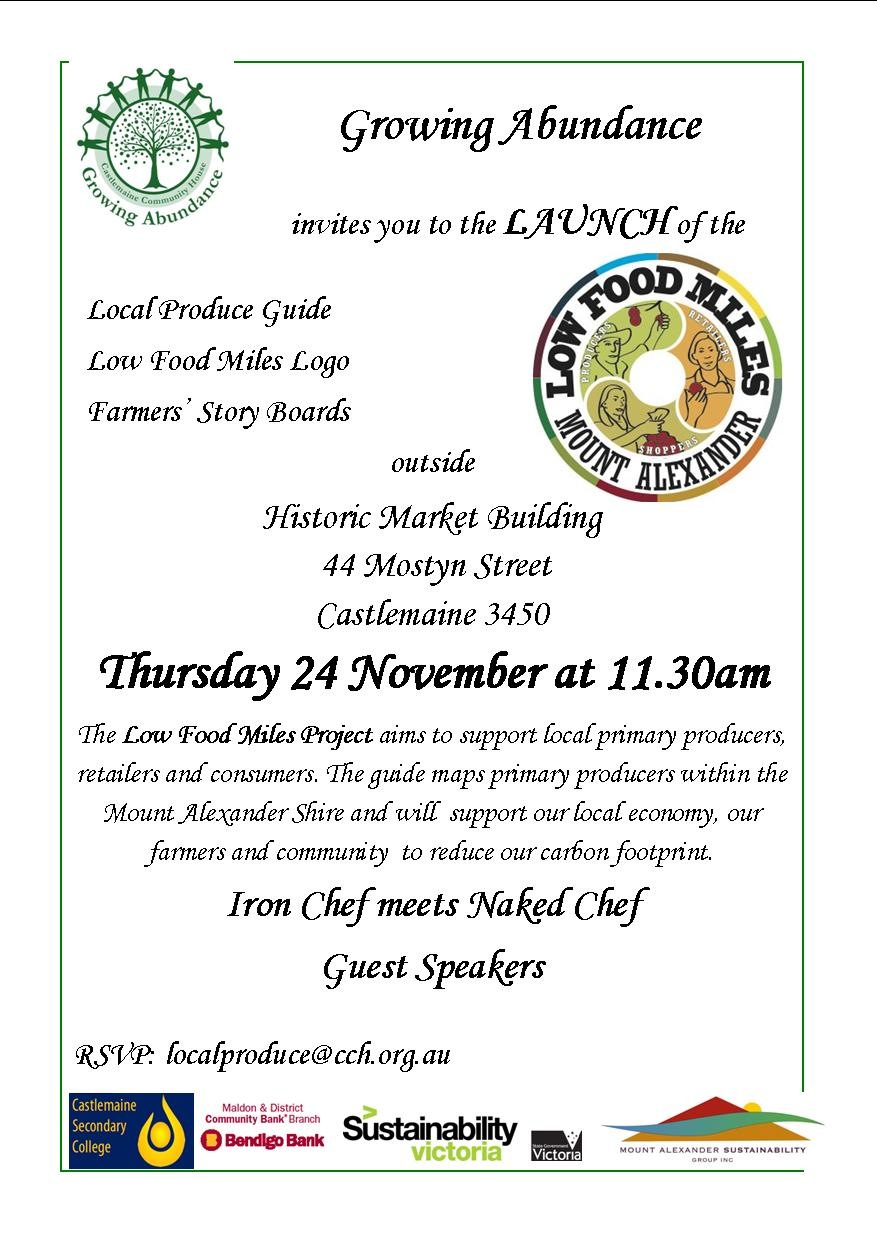 [Speaker Notes: The original 100 mile data base includes growers from the pale green region. 
The LPG booklet only includes growers from the bright green region representing the Mount Alexander Shire growers and producers.]
STAKEHOLDERS/ PARTNERS:

Local Produce Guide Printed Booklet:
 Sustainability Victoria, Growing Abundance, Masters Research Project, Graphic Art Volunteer, Castlemaine Secondary College

Farmers Storyboards & Low Food Miles Logos:
 Maldon & District Bendigo Bank, Growing    Abundance, Masters Research Project,  Graphic Art Volunteer, 6 Shire Farmers,6  shire Greengrocers, Arts Student Photographer,
Charter Facilitator Volunteer, Proof Reader Volunteers, Green Graphics Volunteer Time.
Nexxxx
Low Food Miles Project Logic
The LOCAL PRODUCE GUIDE becomes part of a larger project rationale :

Local Produce Guide for the head

Farmers Storyboards for the heart

Low Food Miles Logos for the hands
[Speaker Notes: Masters Research Project design integrates the Transition Town philosophy of engaging the head, heart and hands to inspire community action by creating the LPG for the head to access the information]
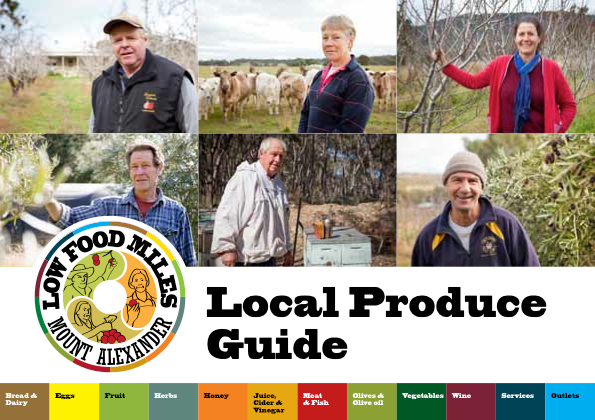 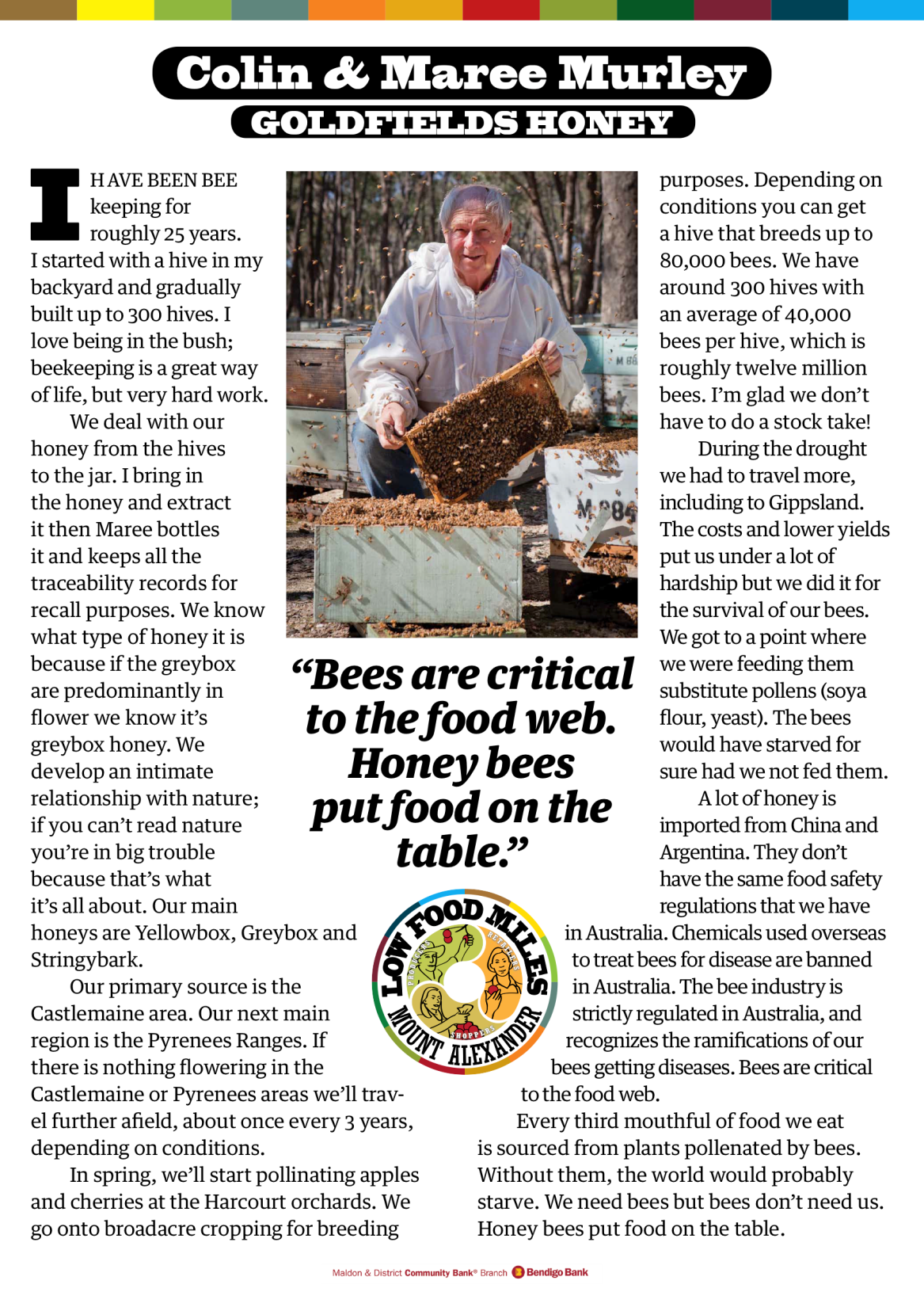 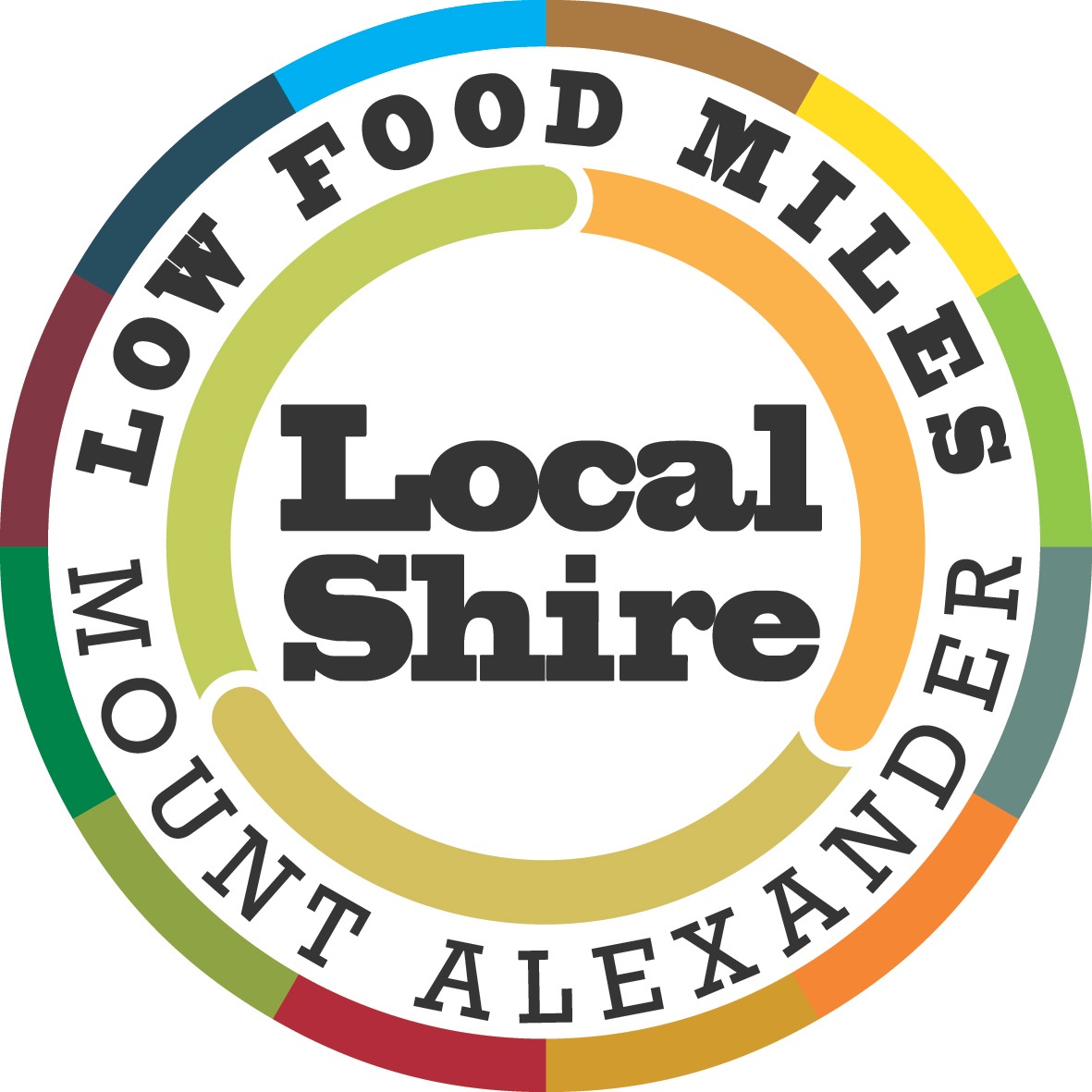 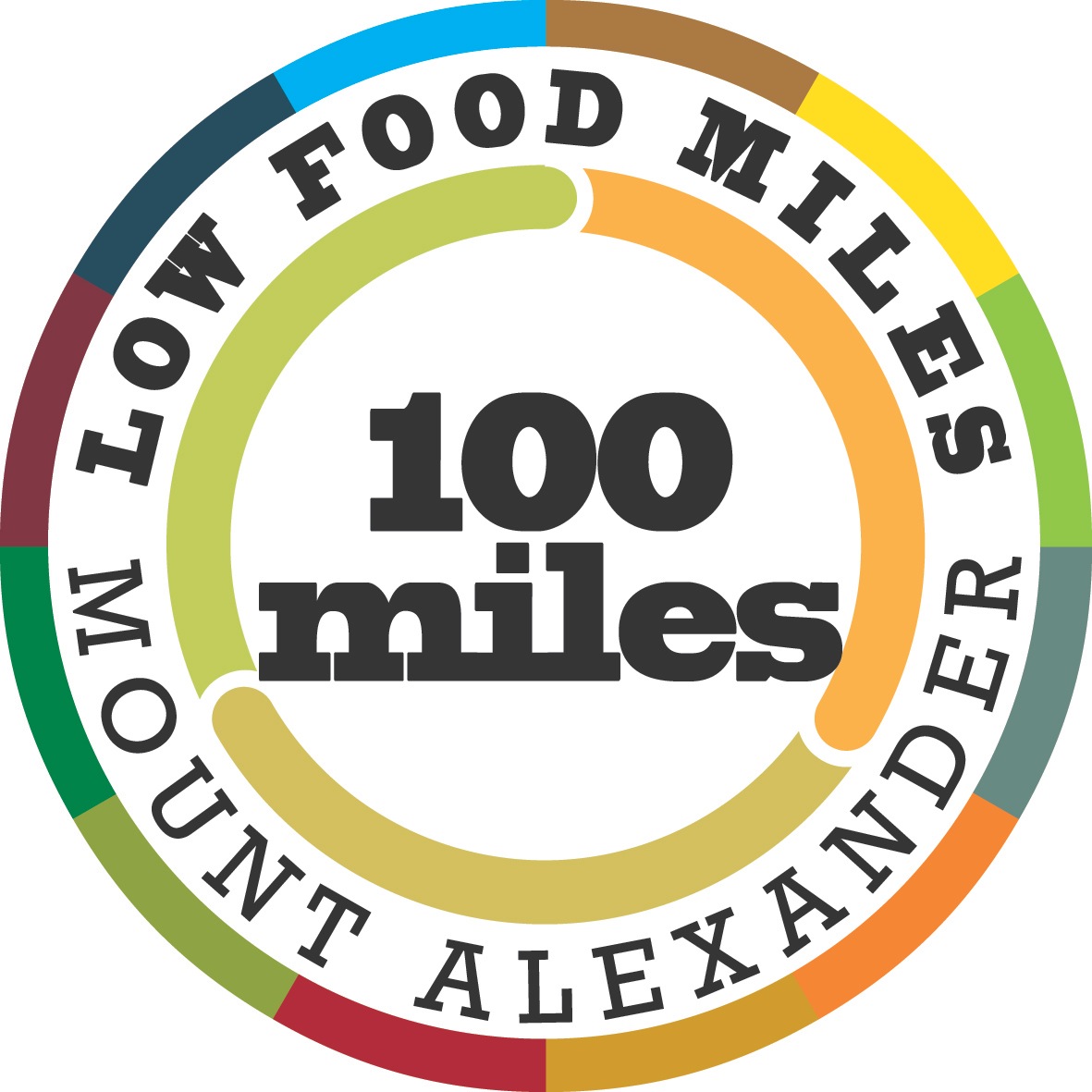 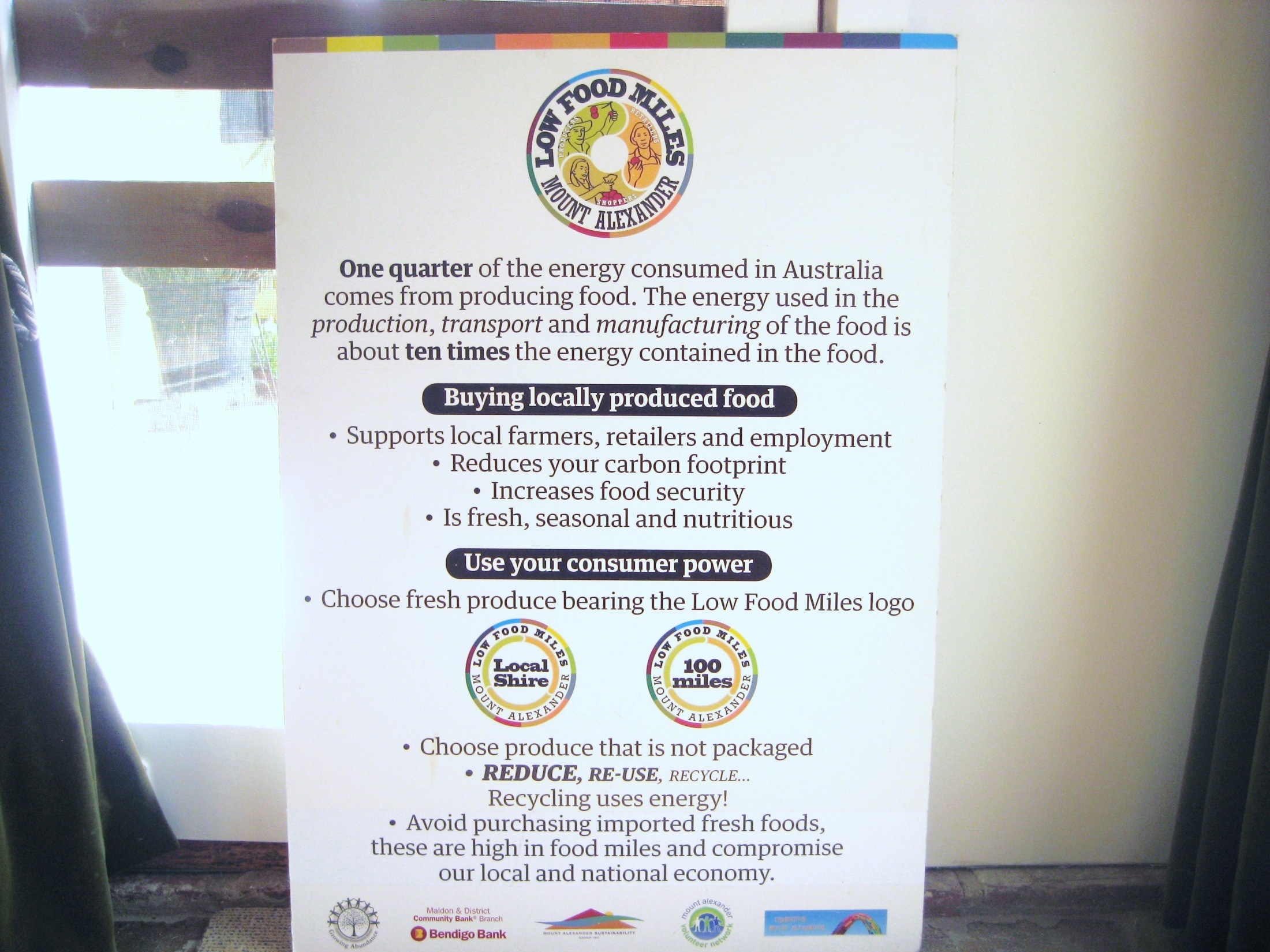 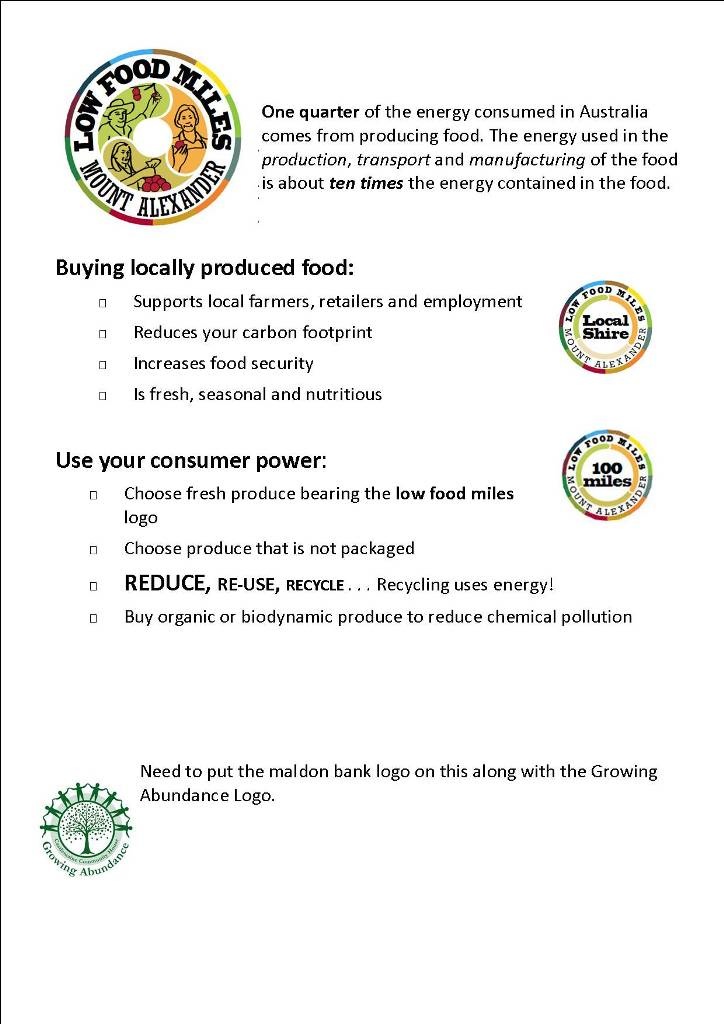 RETAILERS AS ENABLERS

- Six shire greengrocers invited to join the Low Food Miles Campaign as enablers  providing local food for local people.

- 6 retailers collectively create the low food miles logos and charter.

Low Food Miles Charter maintains integrity of low food miles logo application.  Primary produce and primary processed foods like  bread, wine, etc., may bare the logo if  80% of ingredients were grown or sourced locally or regionally (within 100 miles) .

-   Third logo created to signify the role of greengrocer as ‘enabler’.
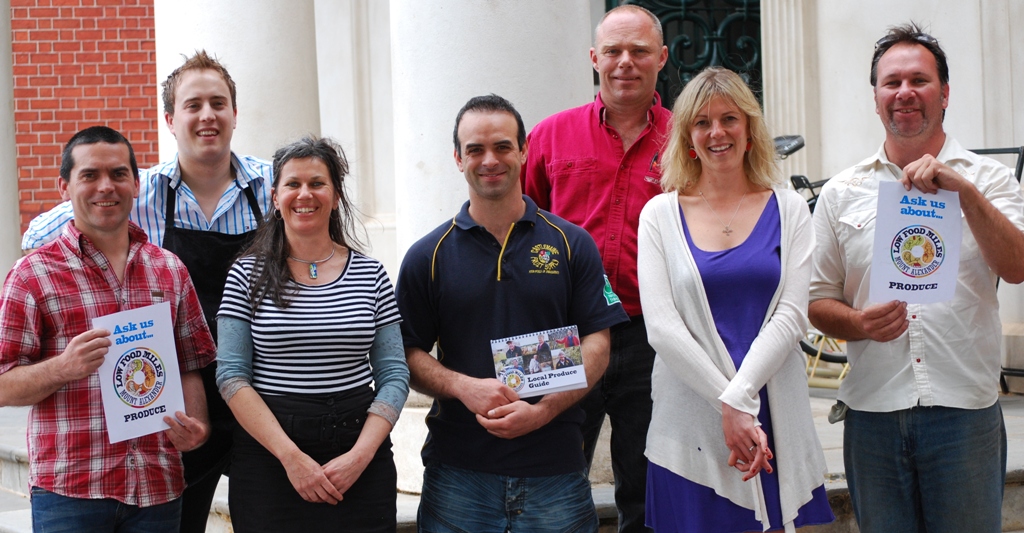 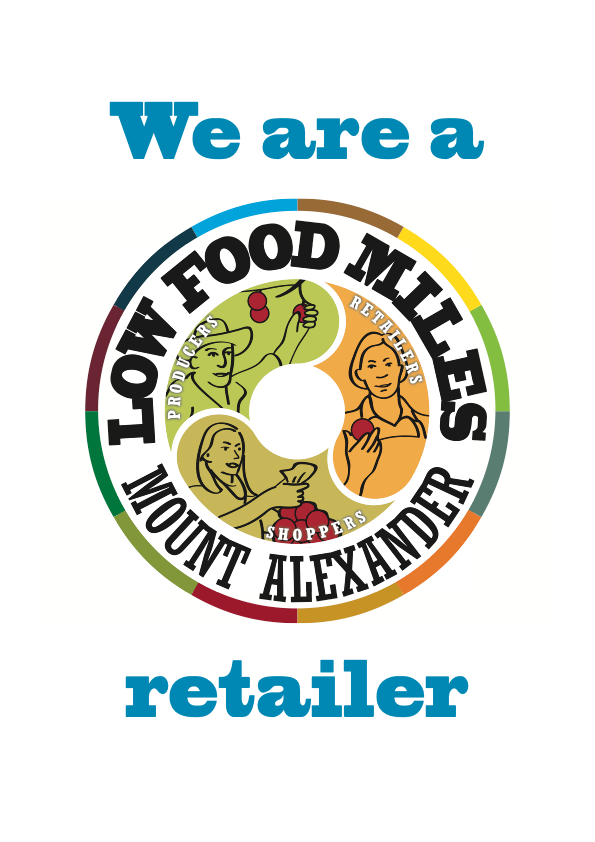 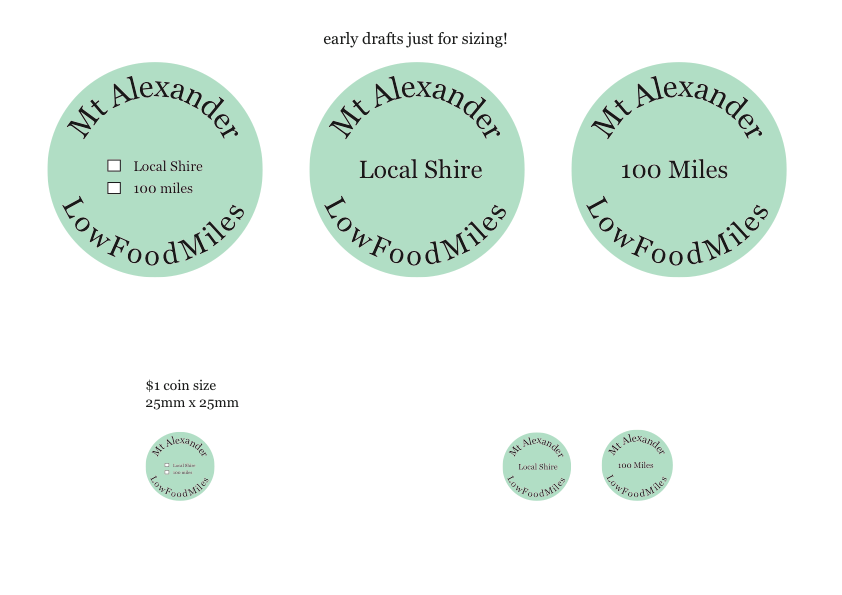 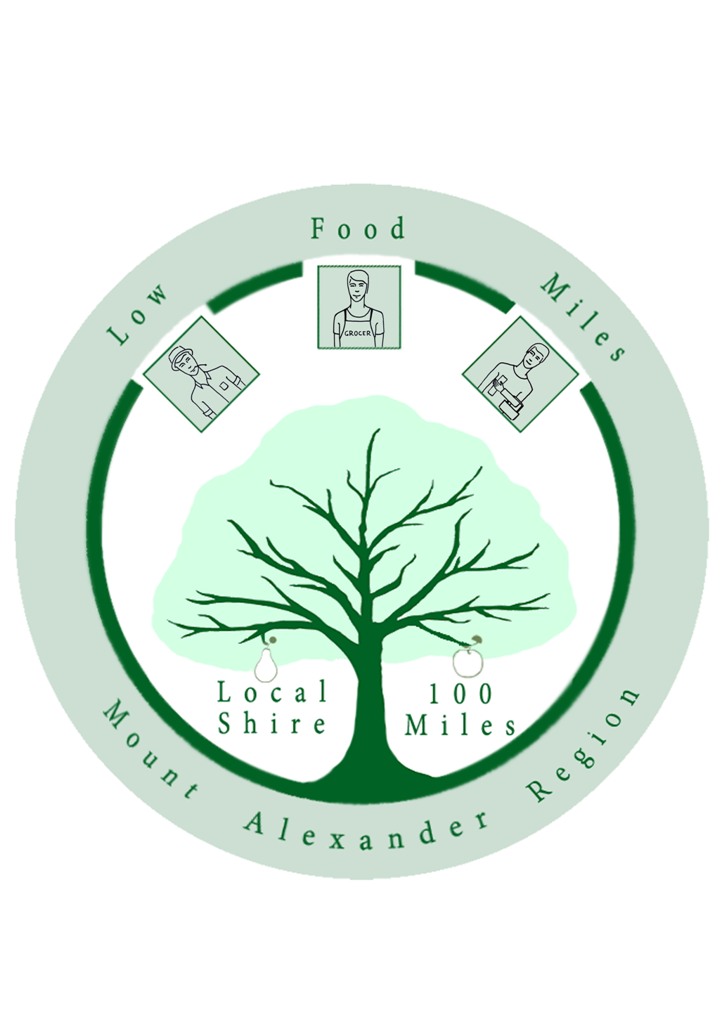 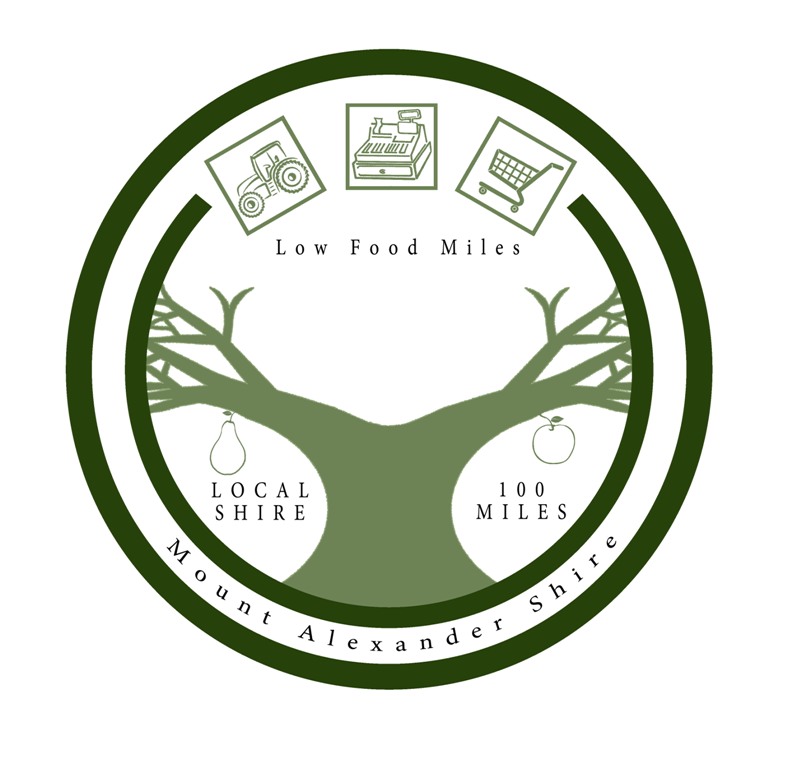 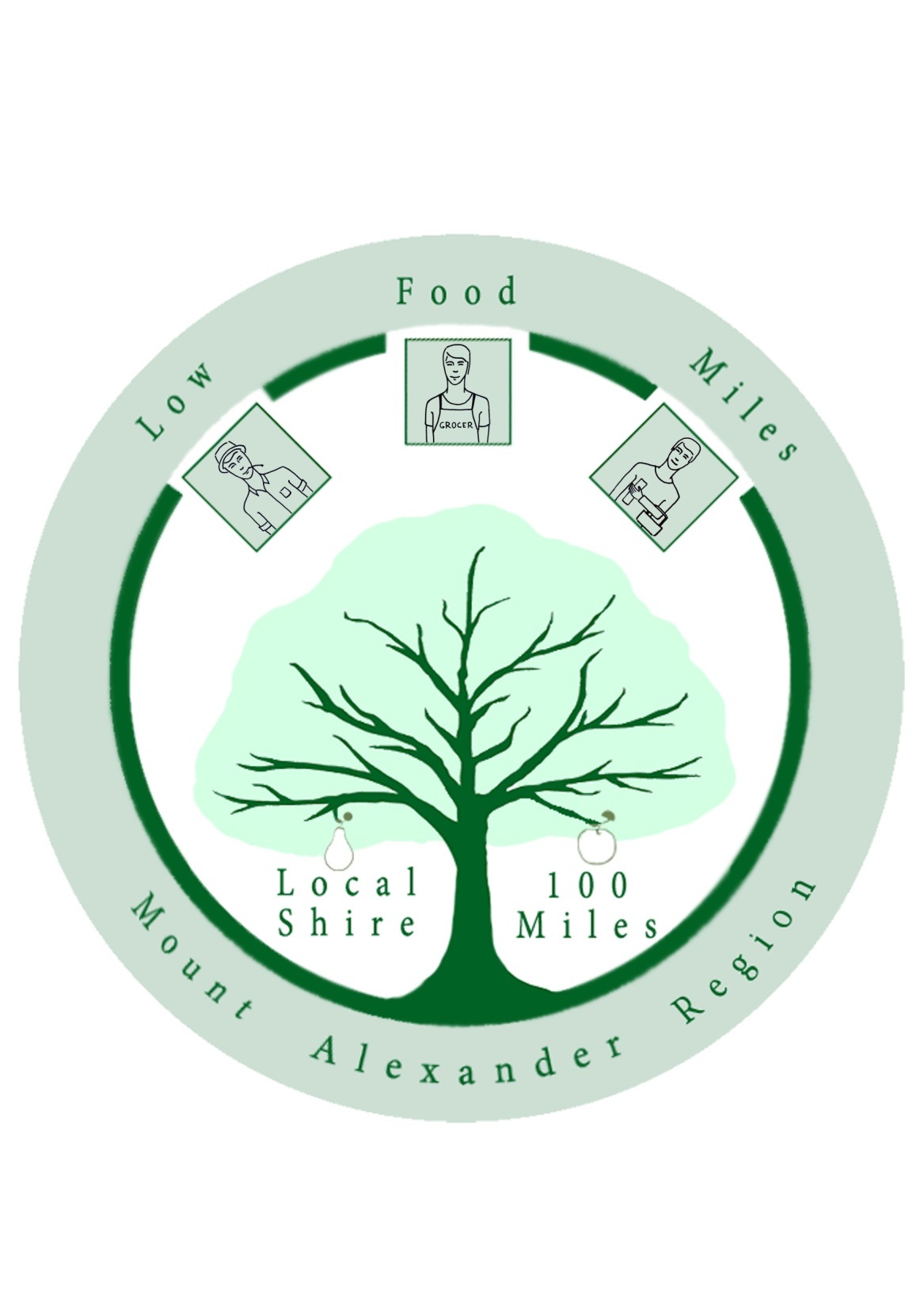 Low Food Miles Project Launch
with
Iron Chef meets Naked Chef Competition
Community event to celebrate & make local food visible, raise farmer profiles & actively promote purchasing local food for the benefit of the environment, local economy and community.
PARTNERS/ STAKEHOLDERS:

- 6 FARMERS ON STORYBOARDS
 6 RETAILERS AS JUDGES
 3 CAFE/ RESTAURANT OWNERS AS CONTESTANTS
- MALDON BENDIGO BANK, MT ALEXANDER SHIRE COUNCILLORS, CASTLEMAINE SECONDARY COLLEGE, GROWING ABUNDANCE, VOLUNTEERS, COMMUNITY MEMBERS, LOCAL FILM MAKER.
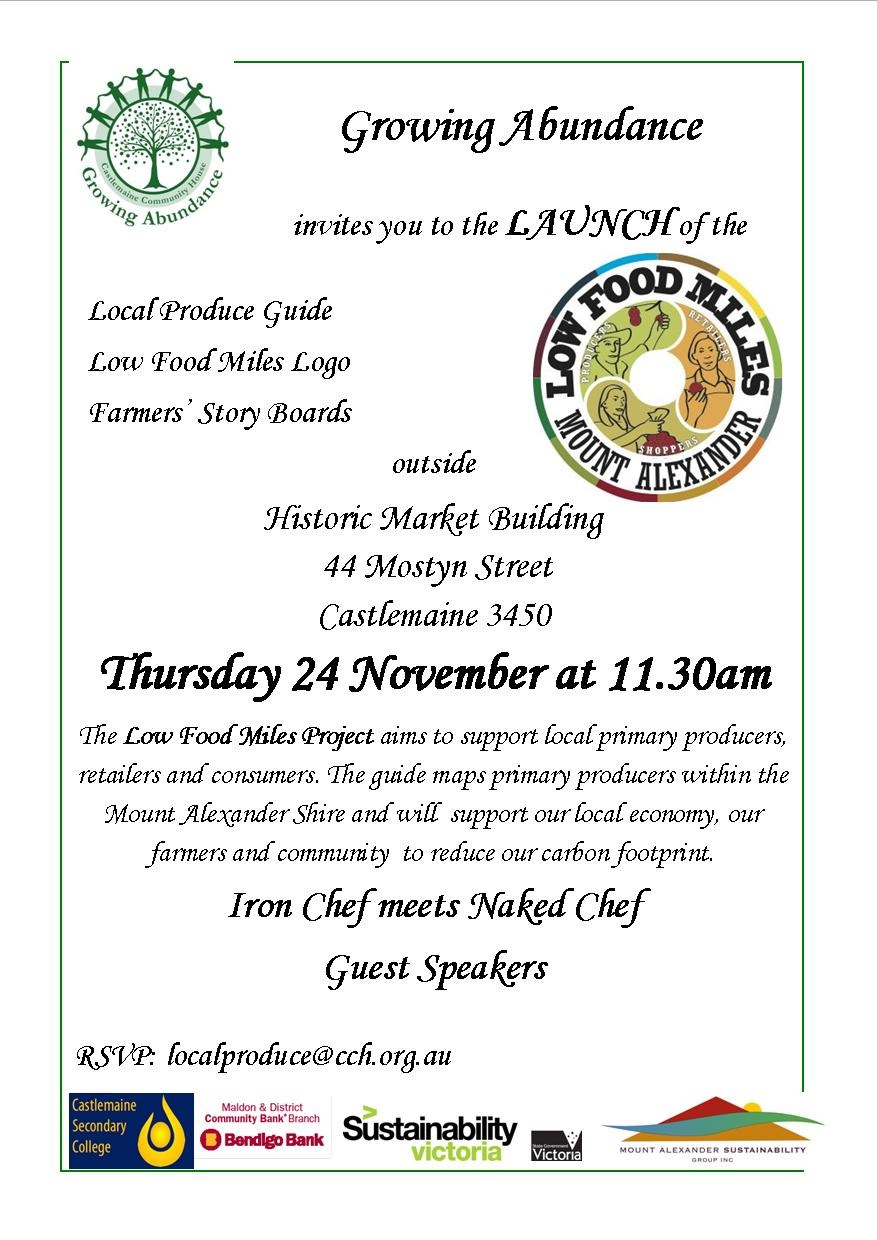 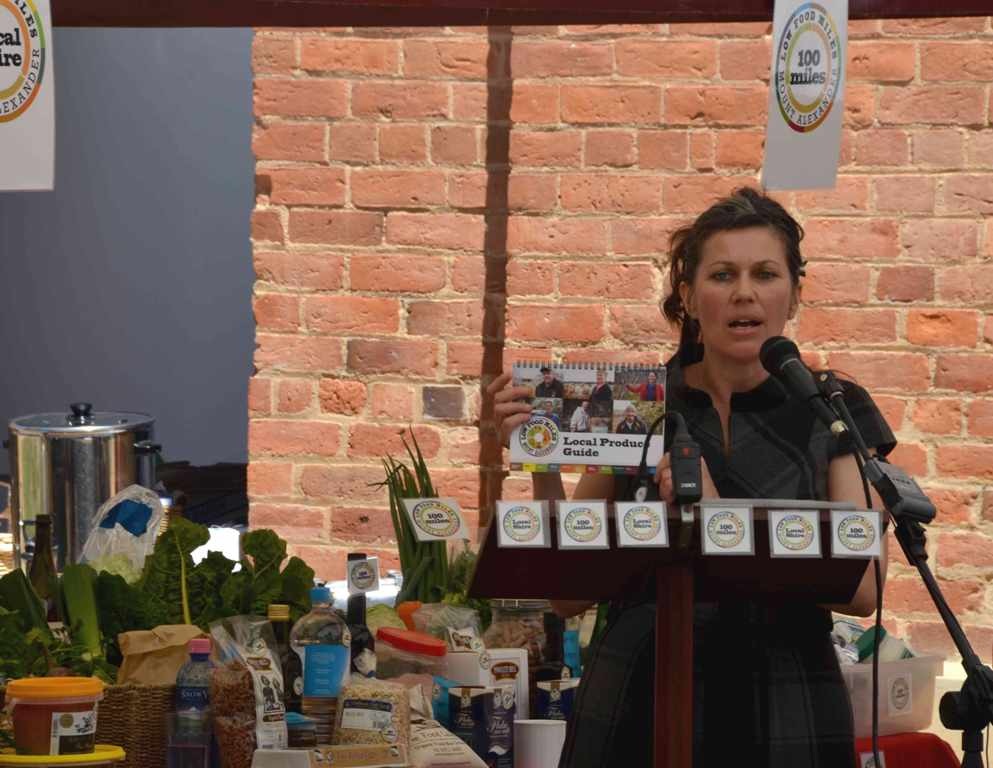 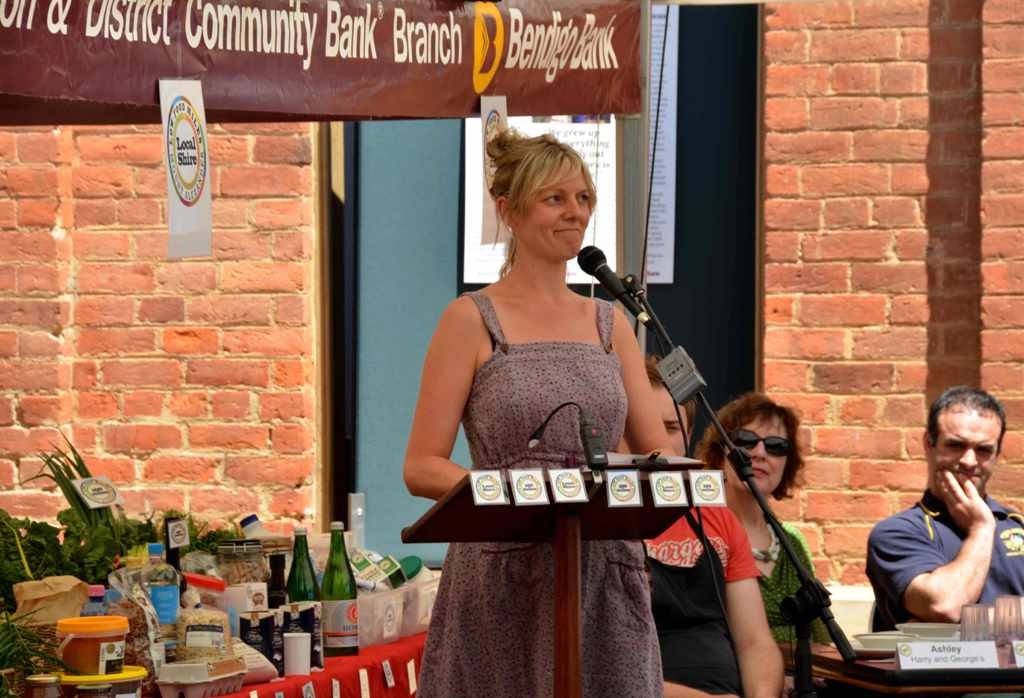 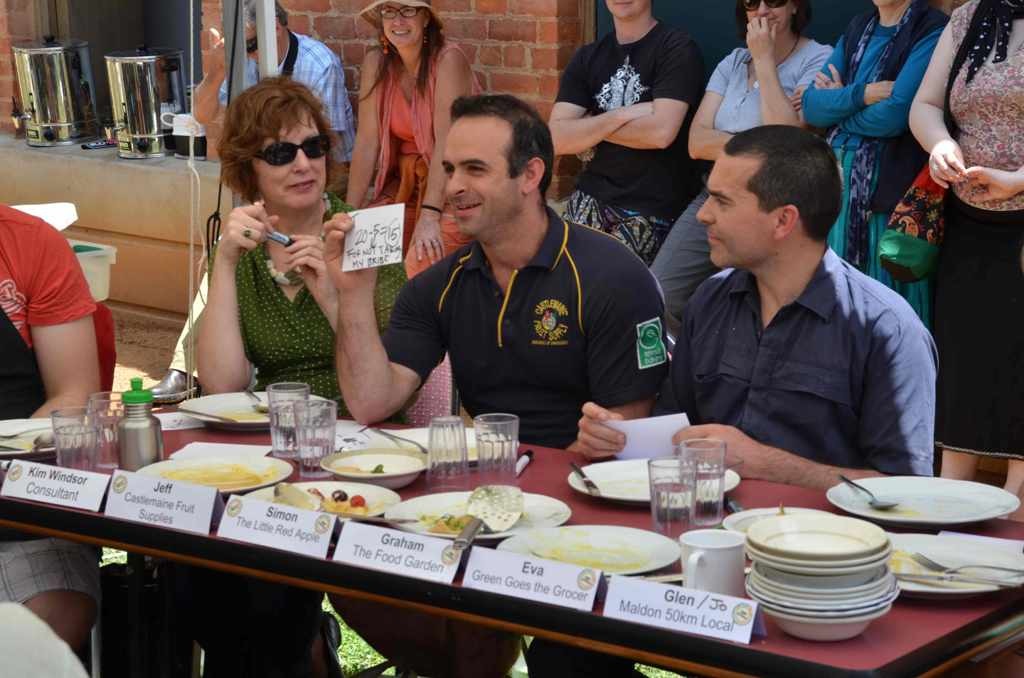 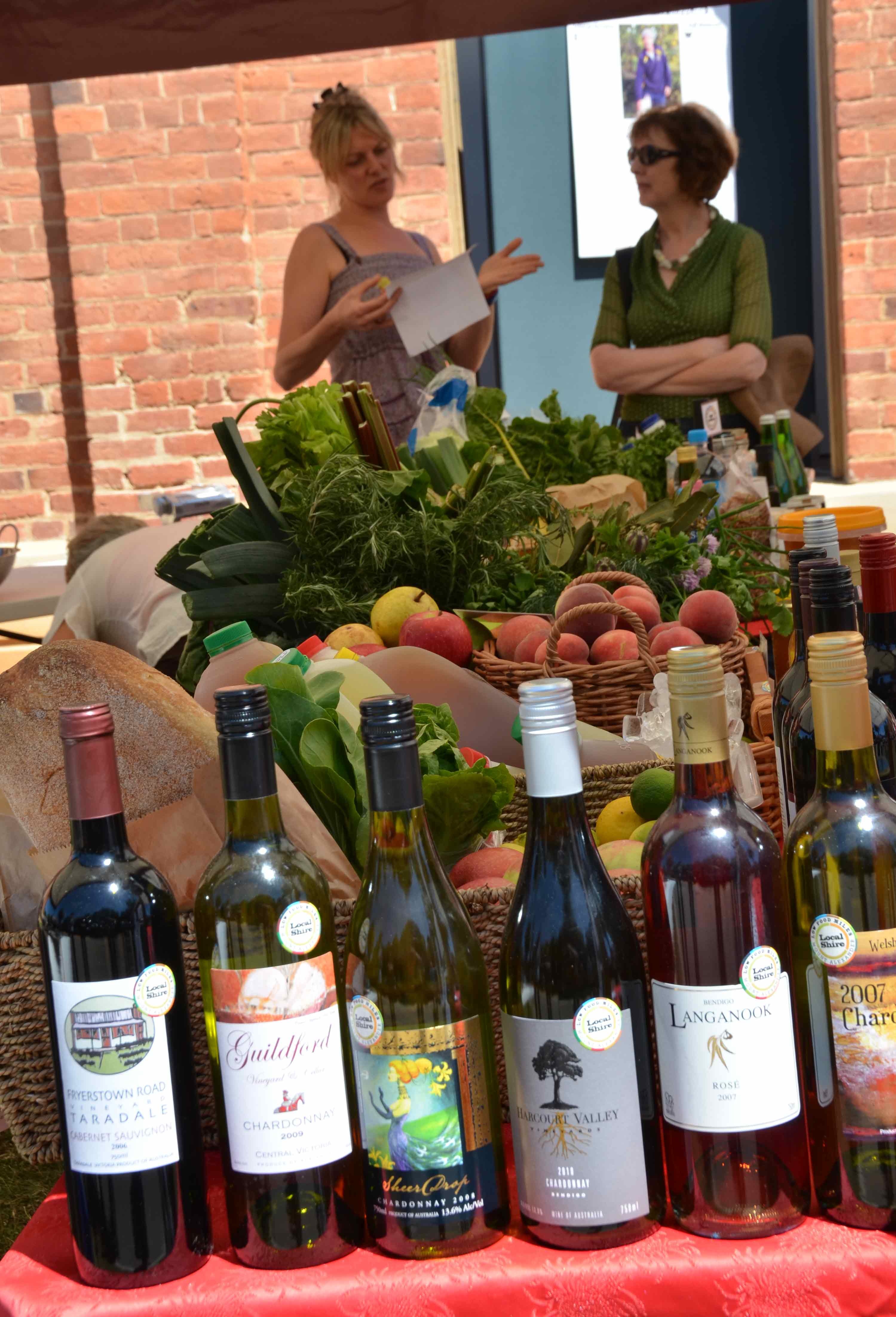 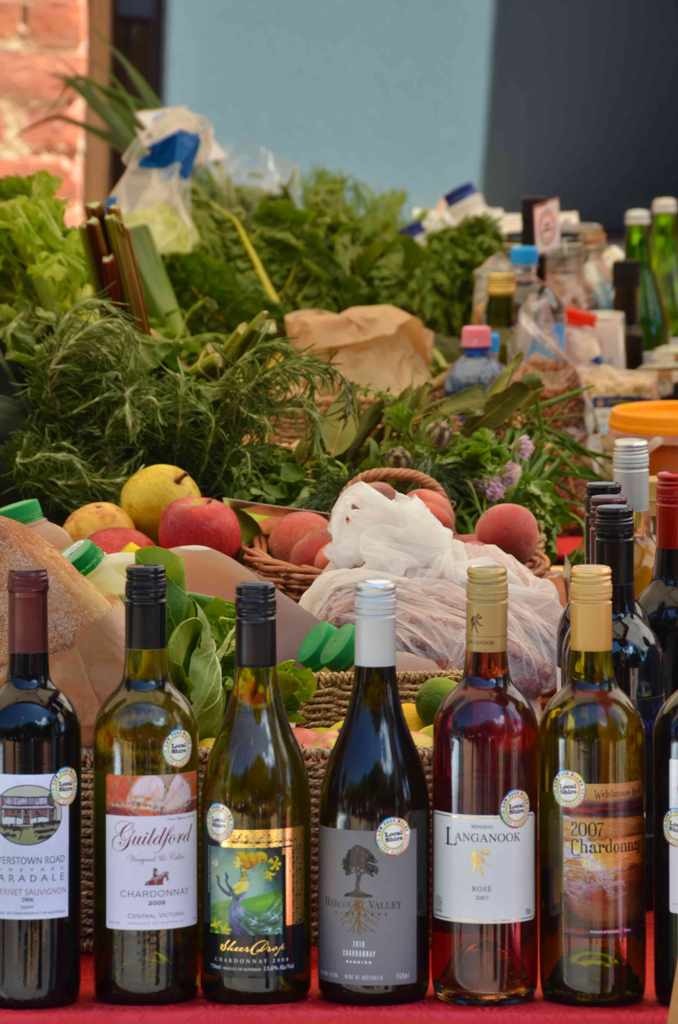 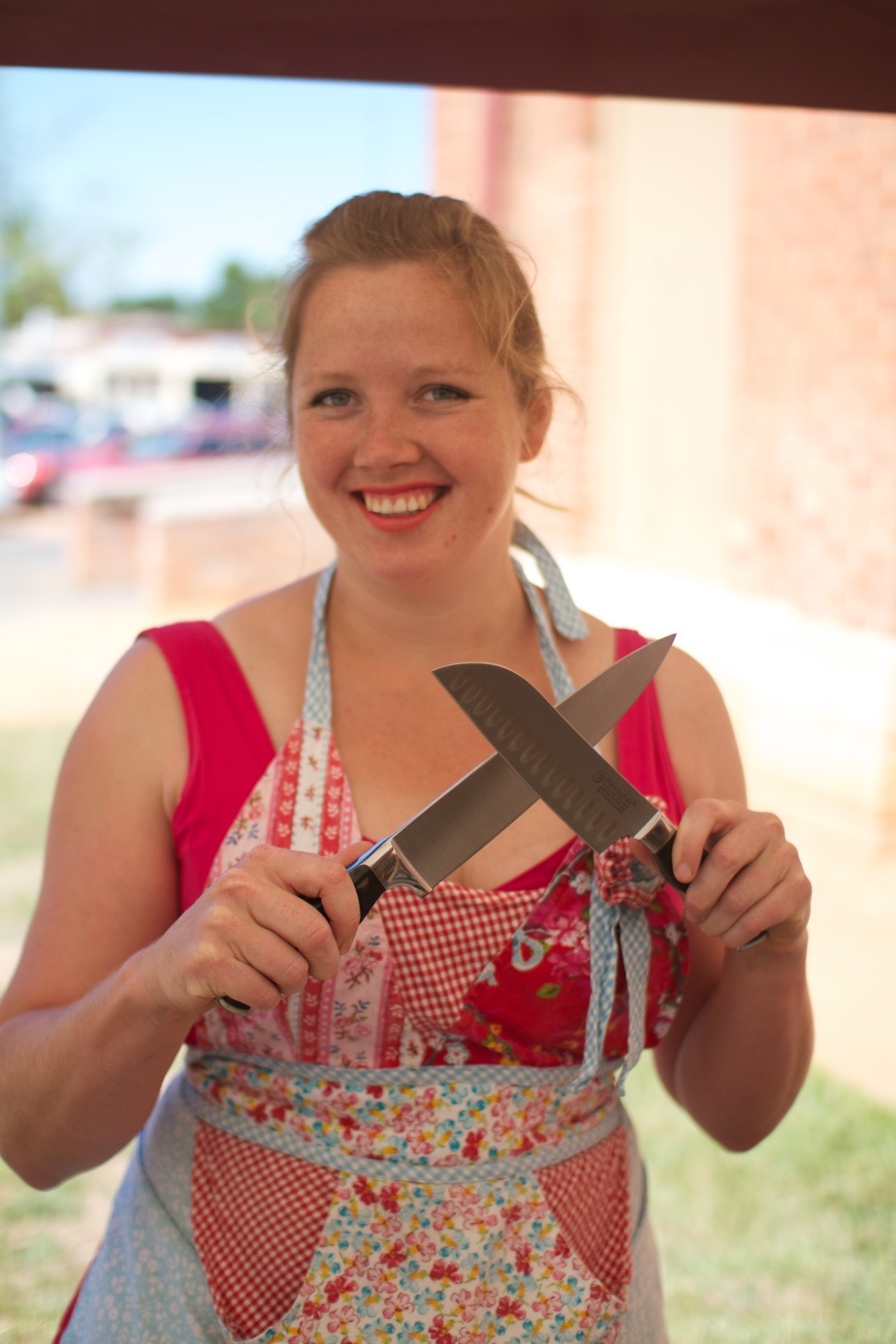 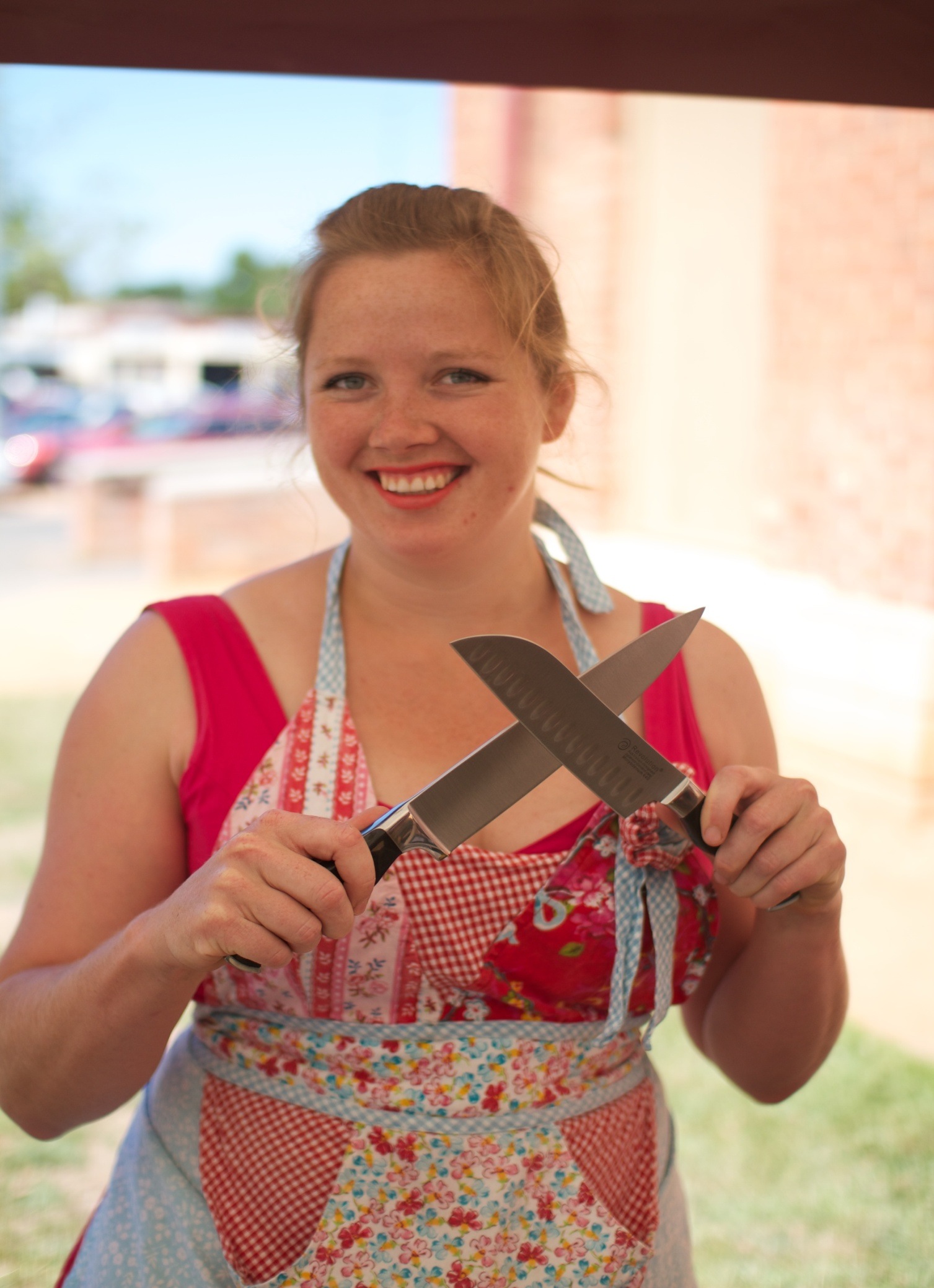 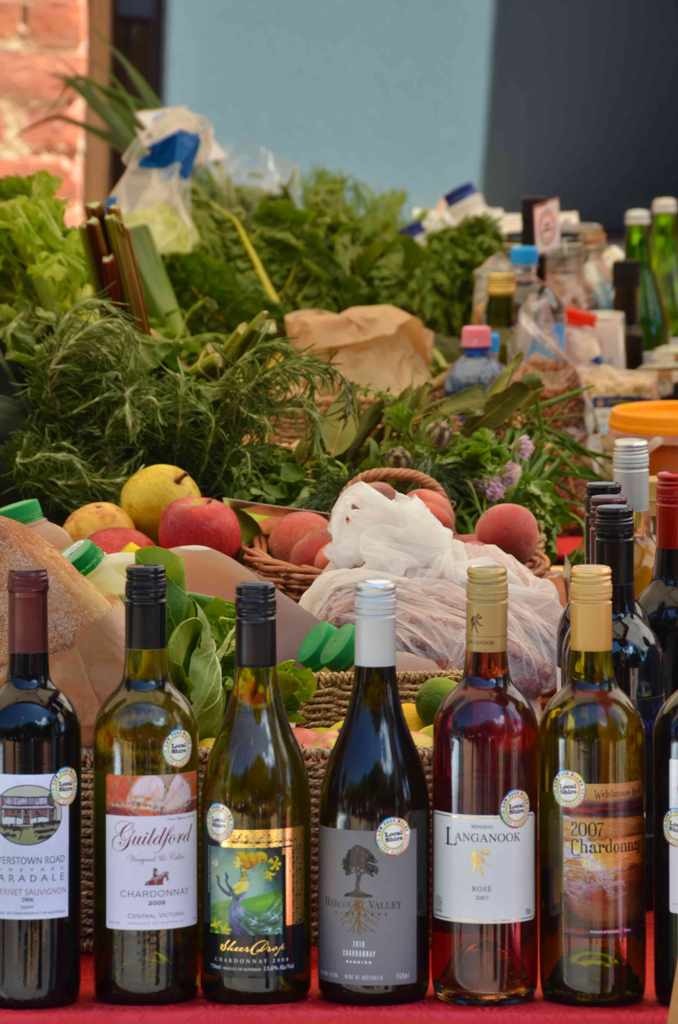 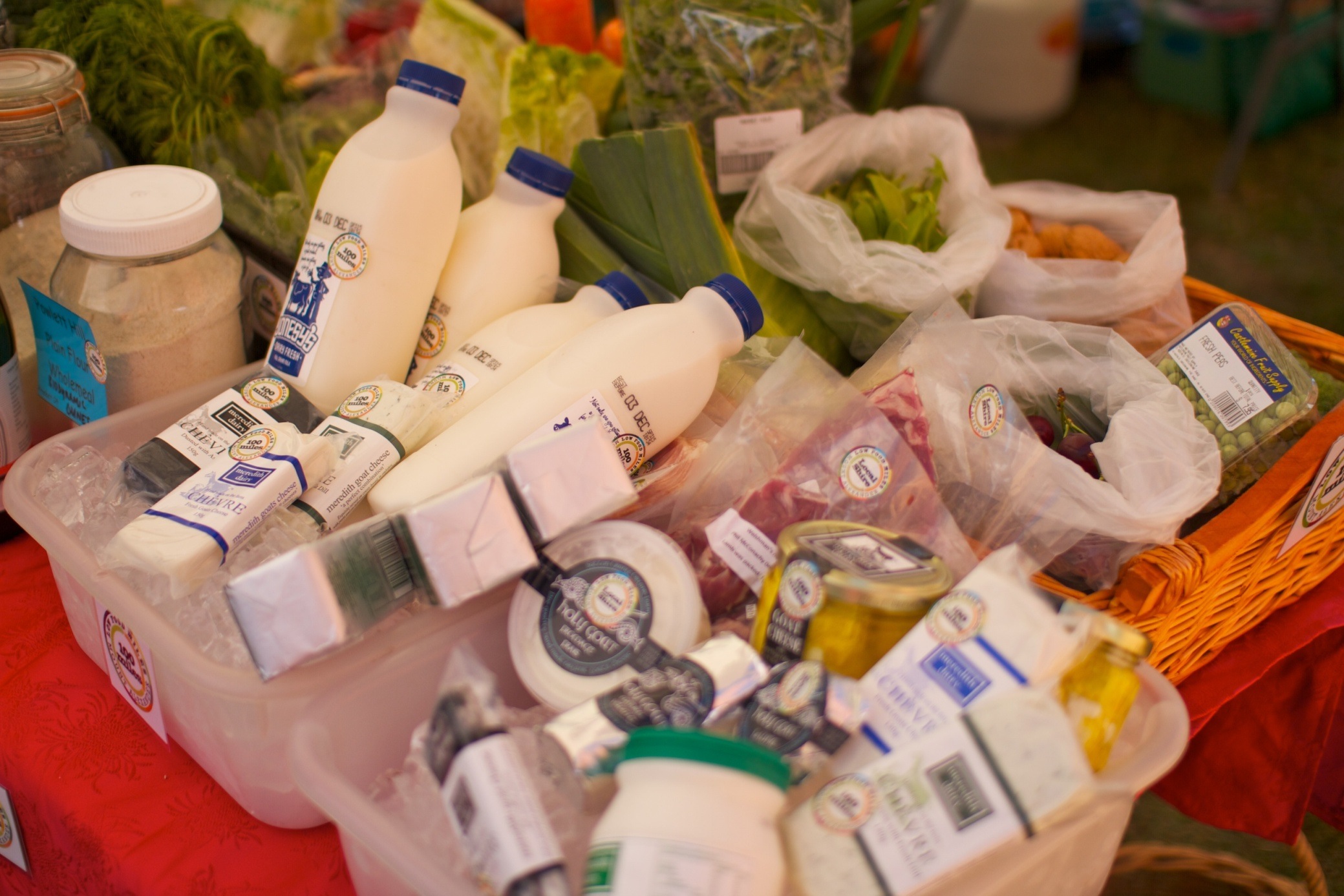 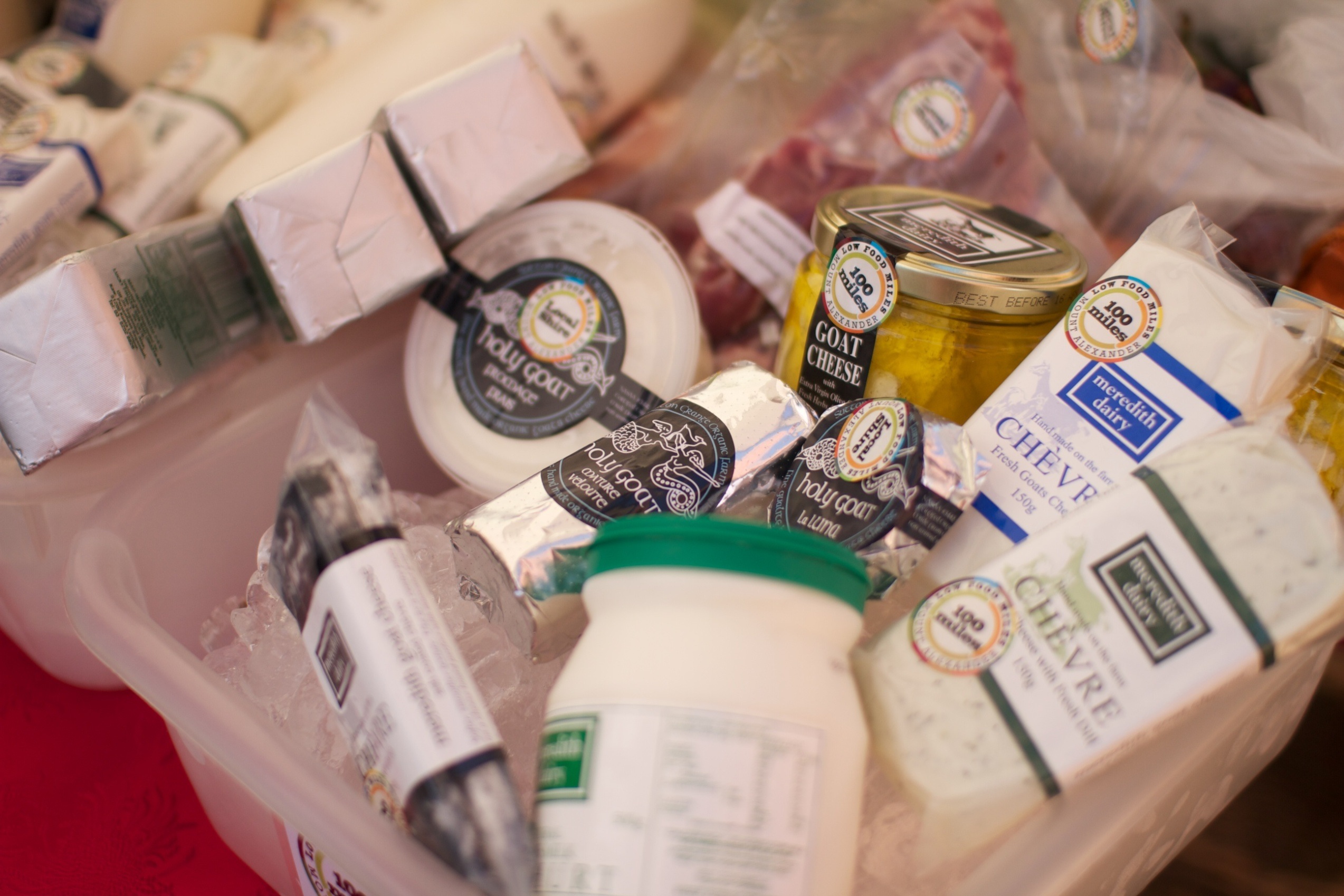 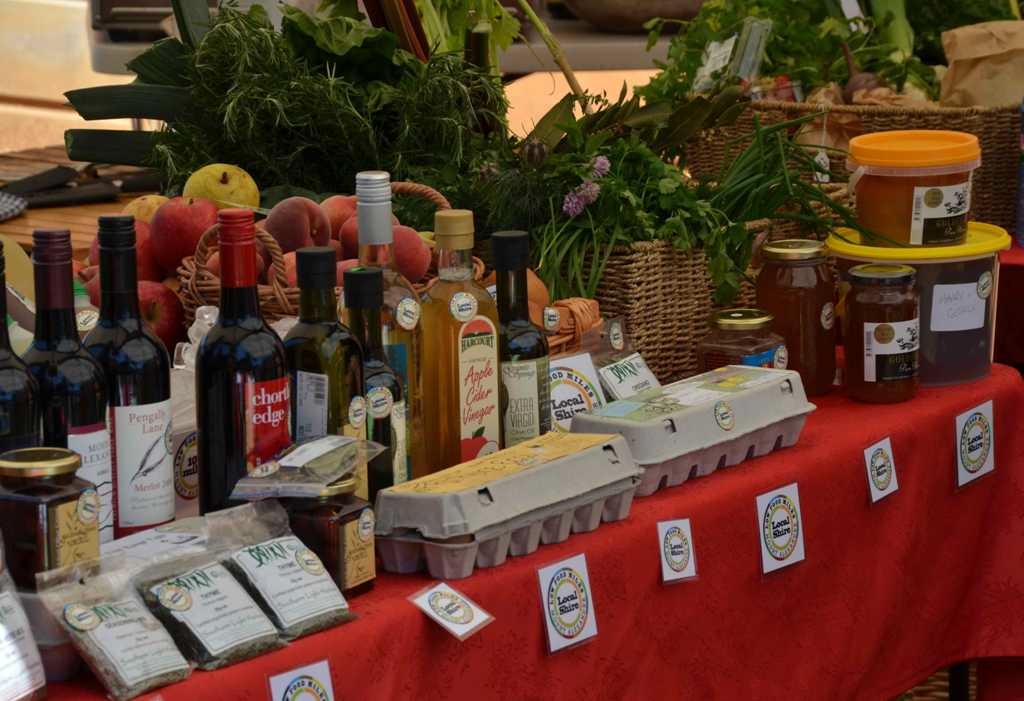 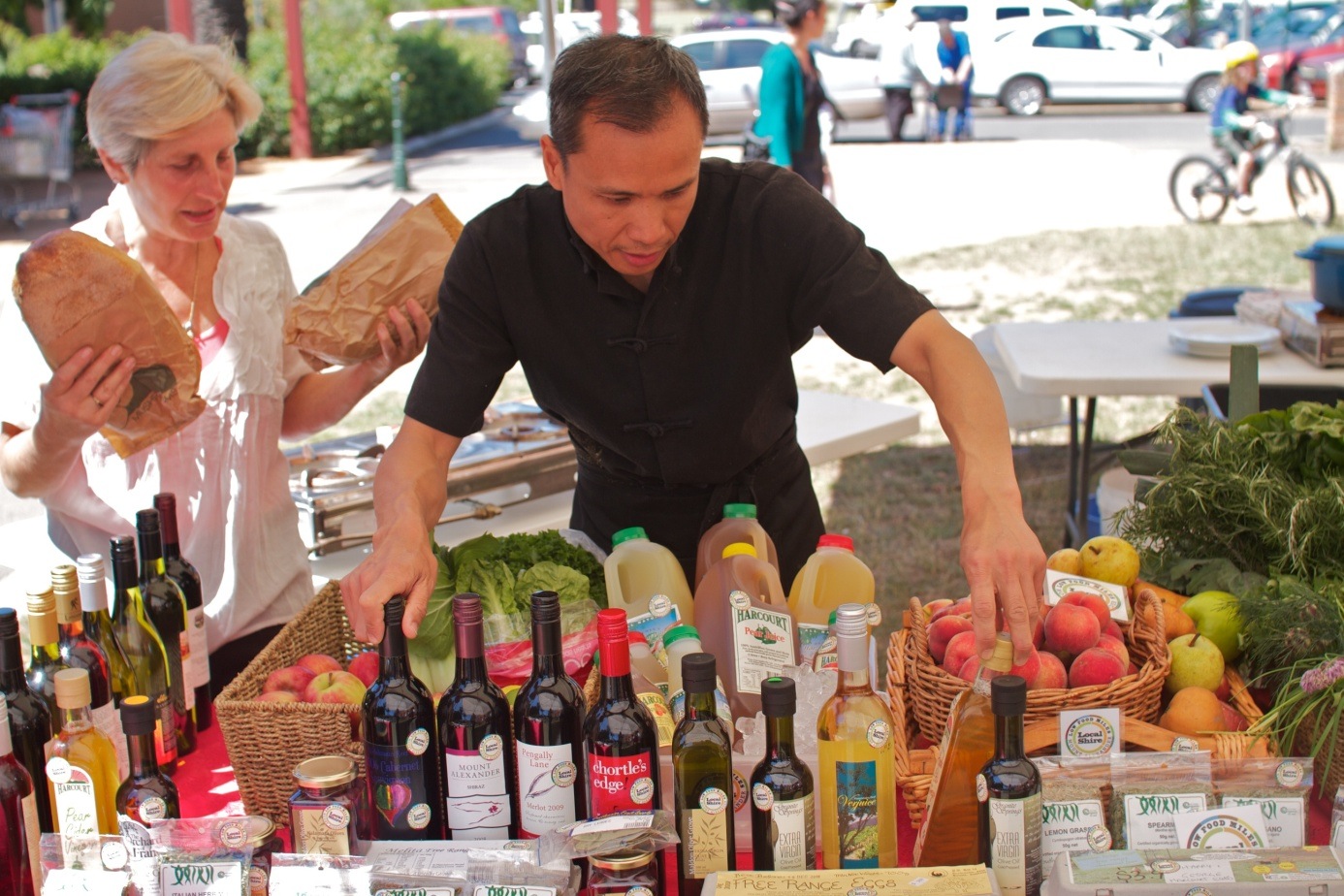 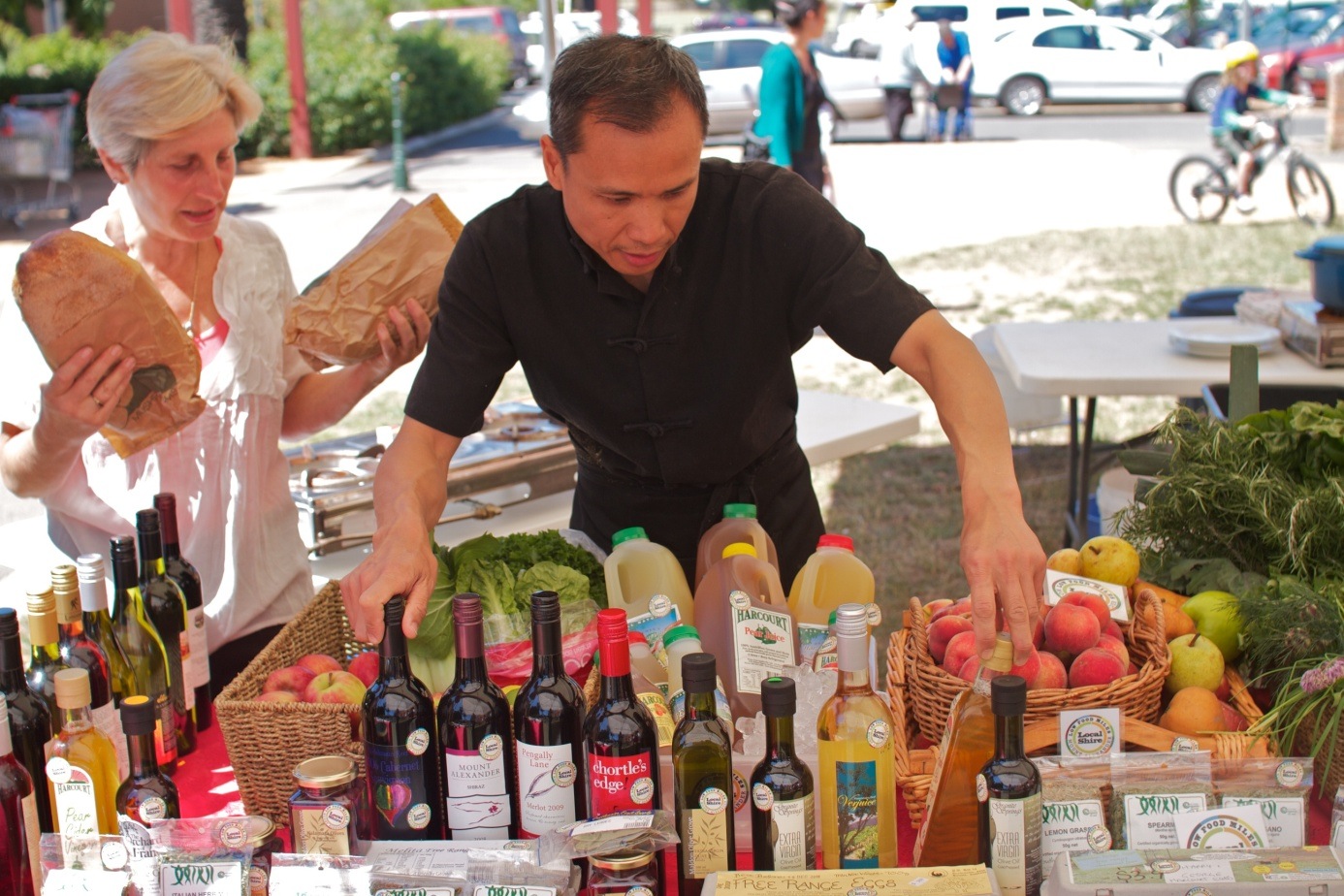 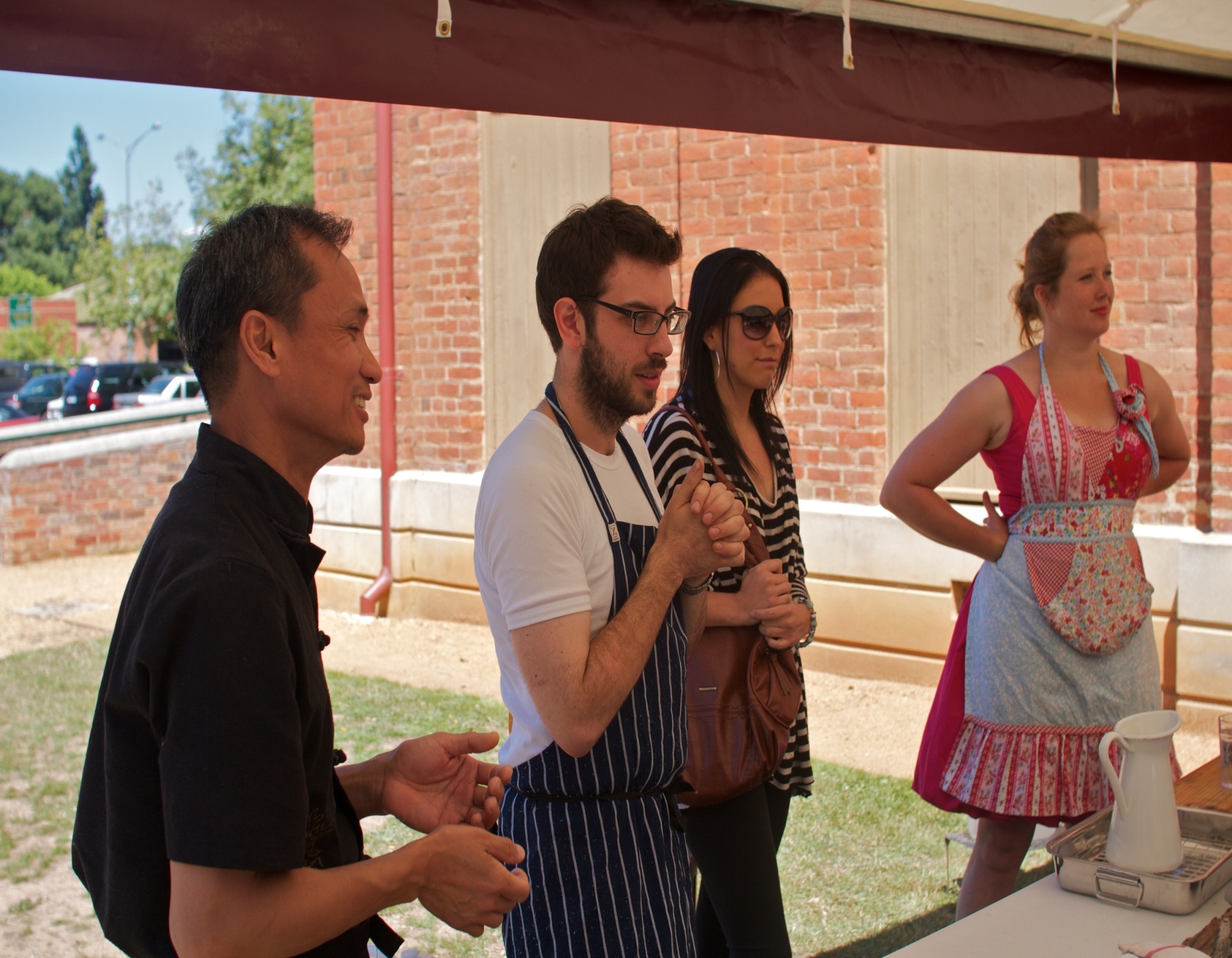 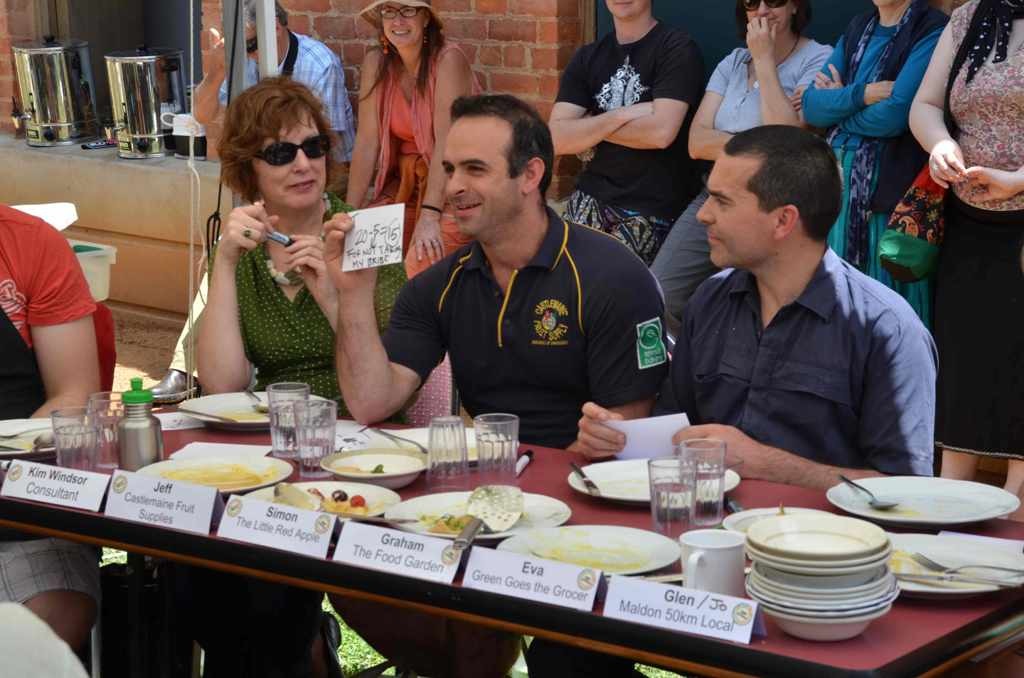 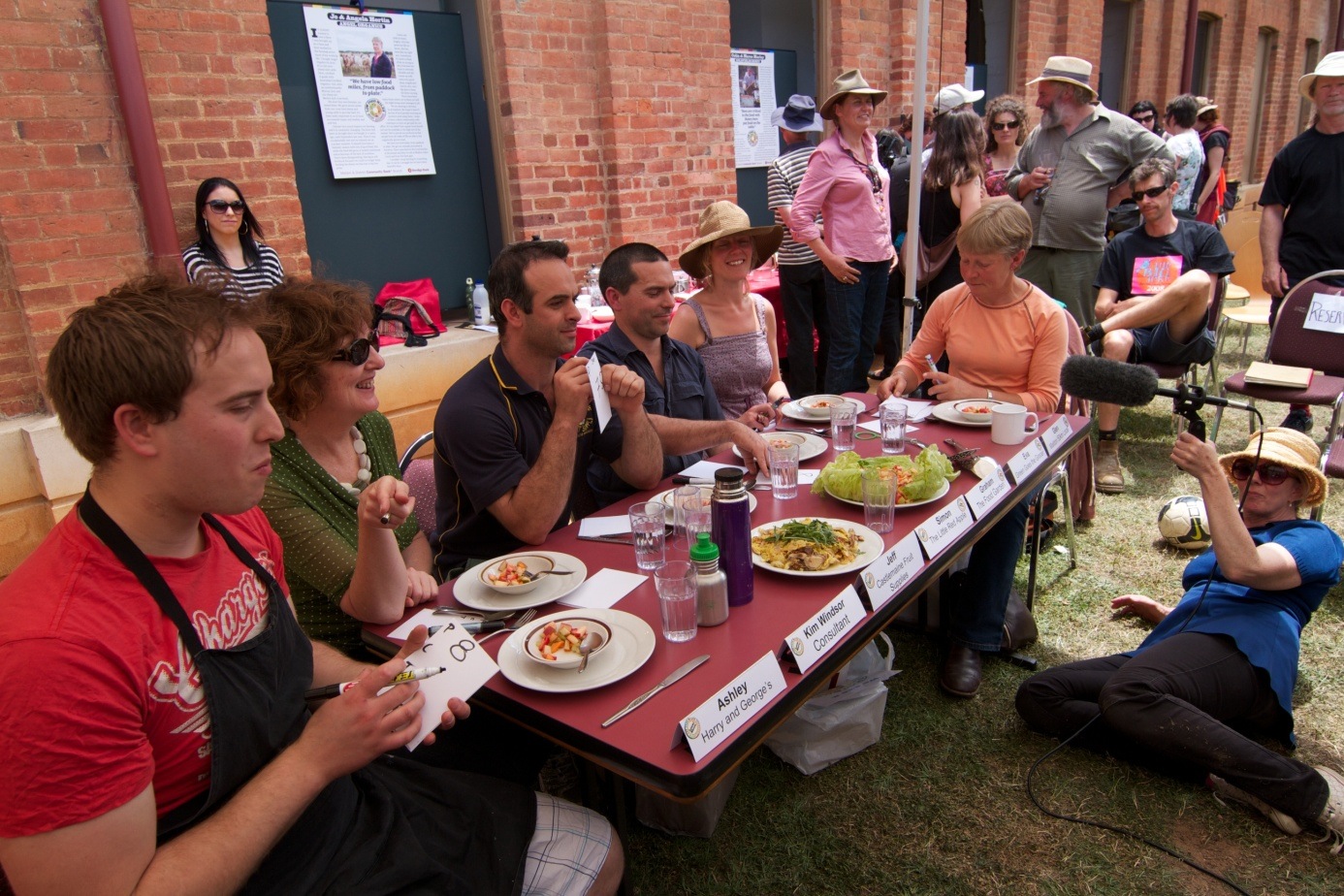 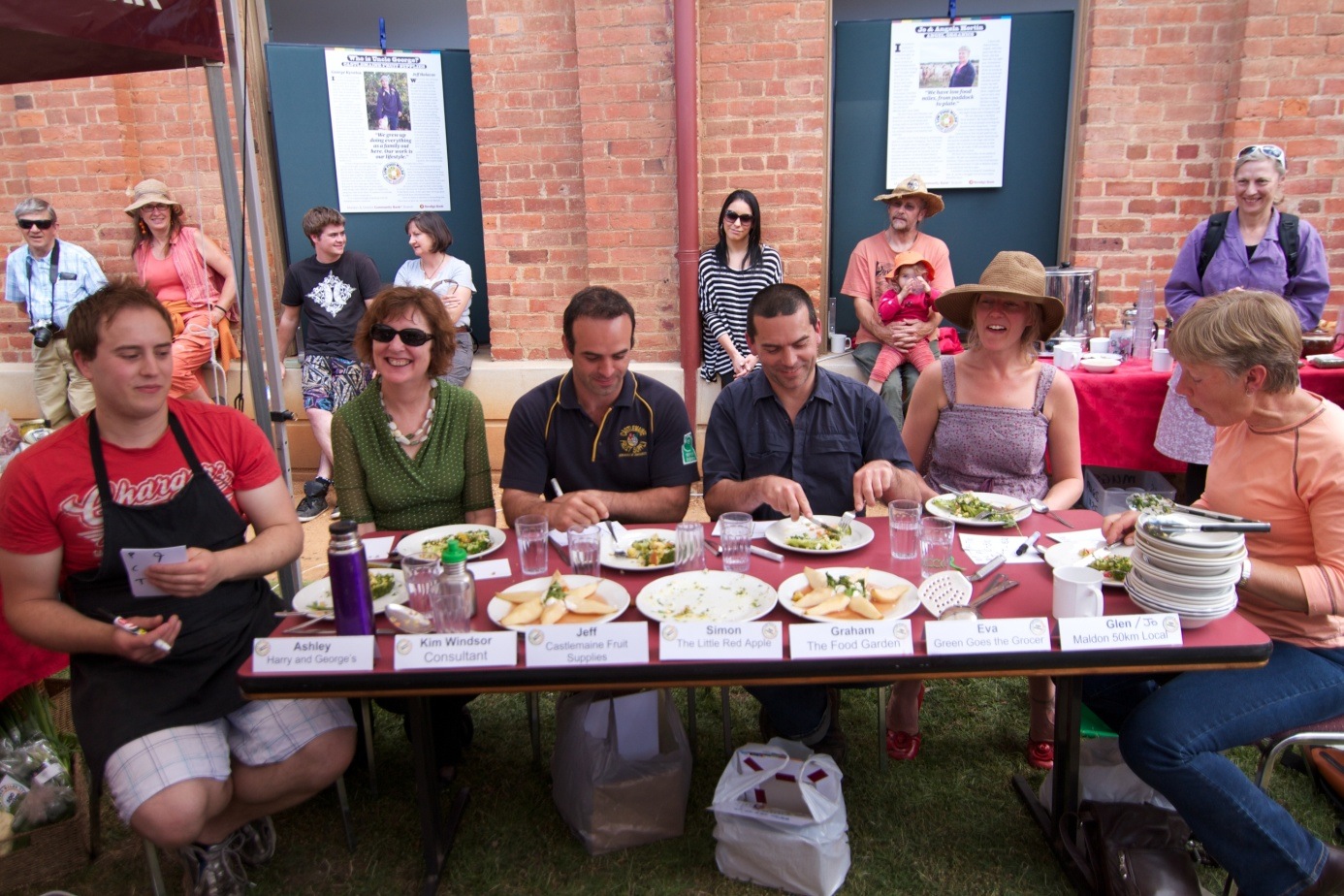 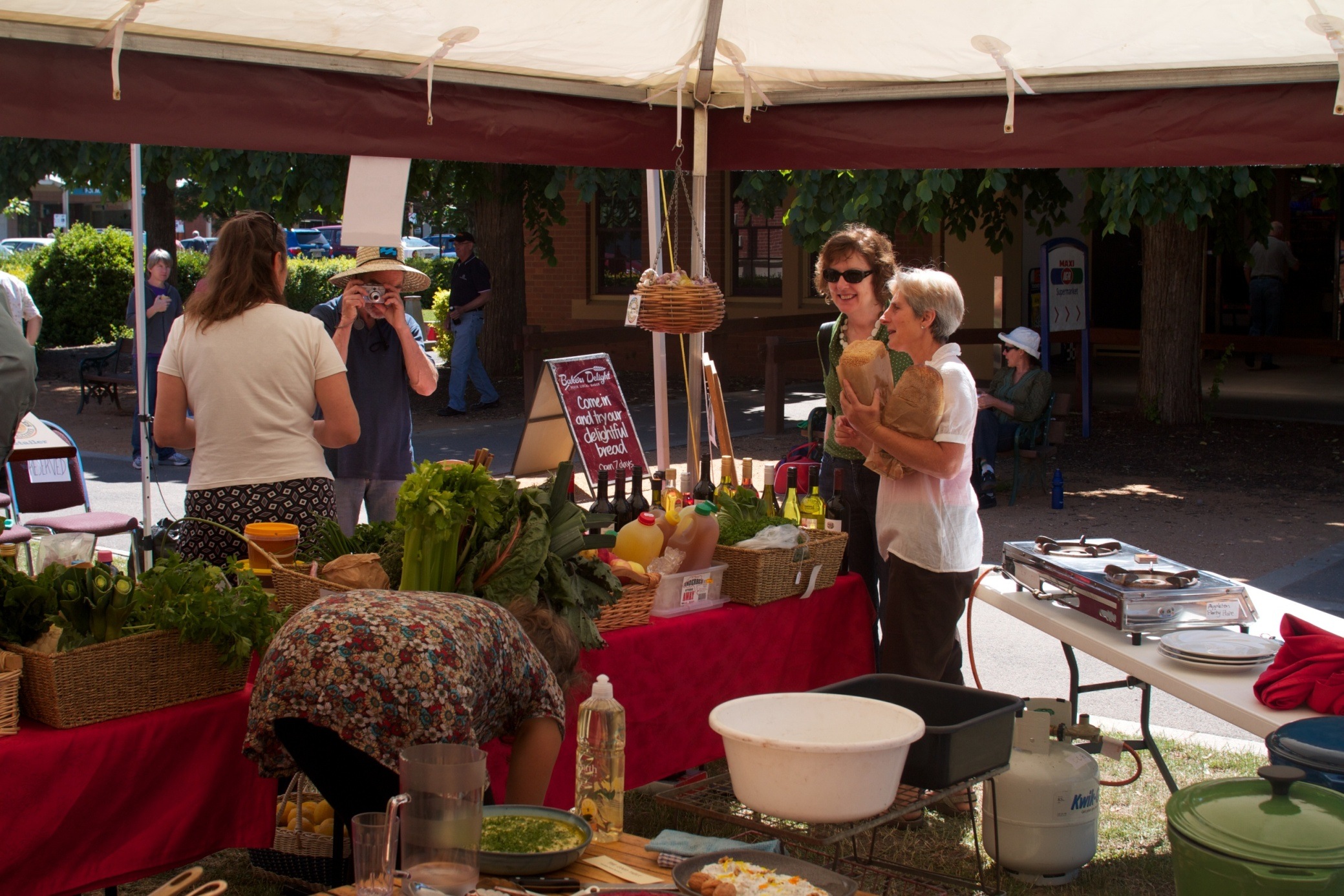 INDIVIDUAL BEHAVIOUR CHANGE

Discreet individual behaviour change project which promoted & exercised consumer power as political power  (i.e. buy local food) .
ORGANISATIONAL CHANGE
Social enterprises CAKE Catering  & School Canteens  offer local food procurement  for organisations and an 
 educational platform to promote  social, cultural, environmental & economic benefits of local food.
SYSTEMIC  CHANGE
Global food chain dominates our food supply. Creating Local Food Hubs as parallel food systems provides smaller, local  & regional growers access to supply chains.
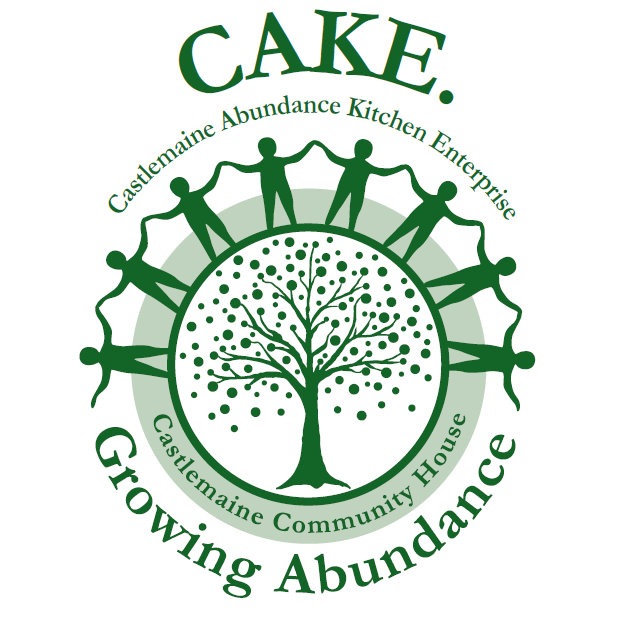 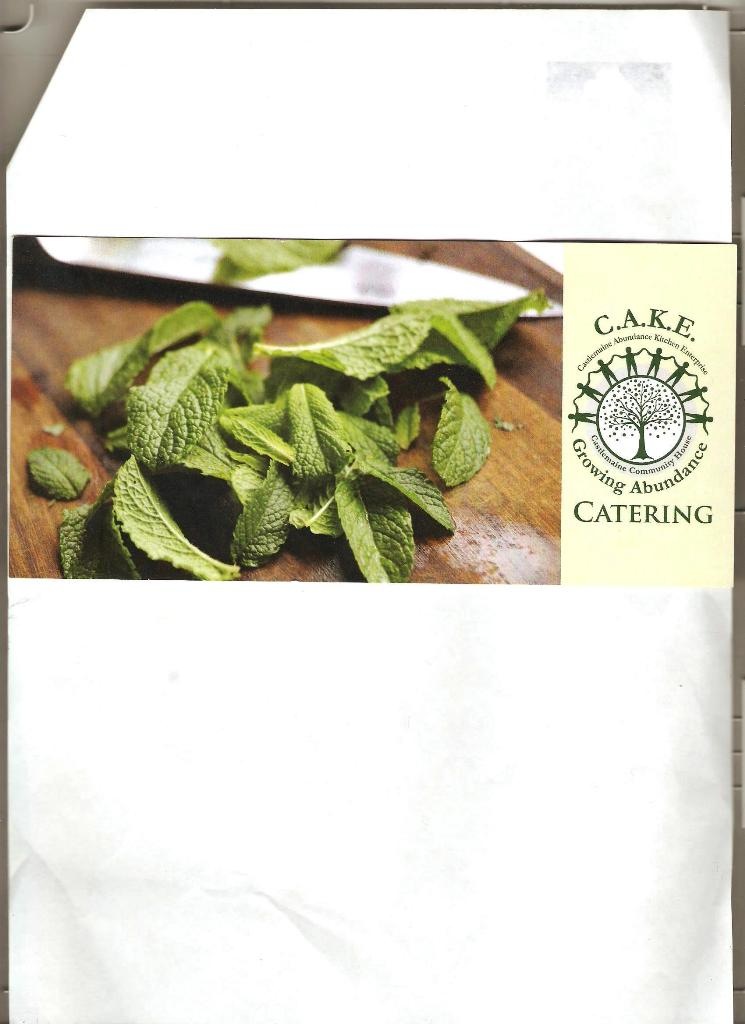 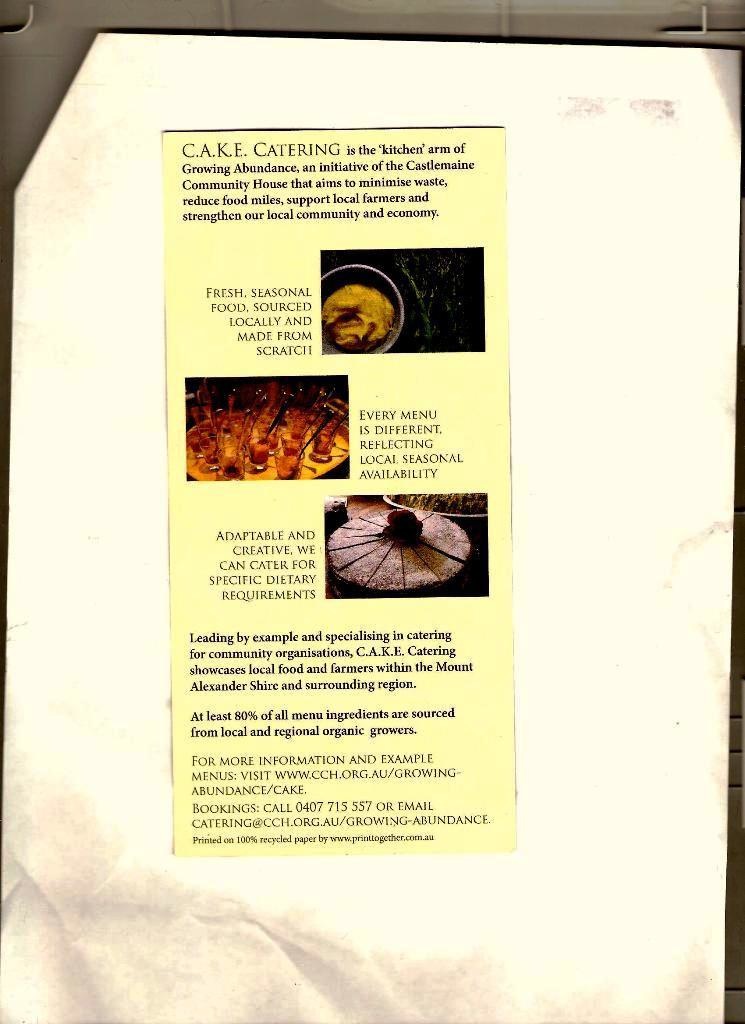 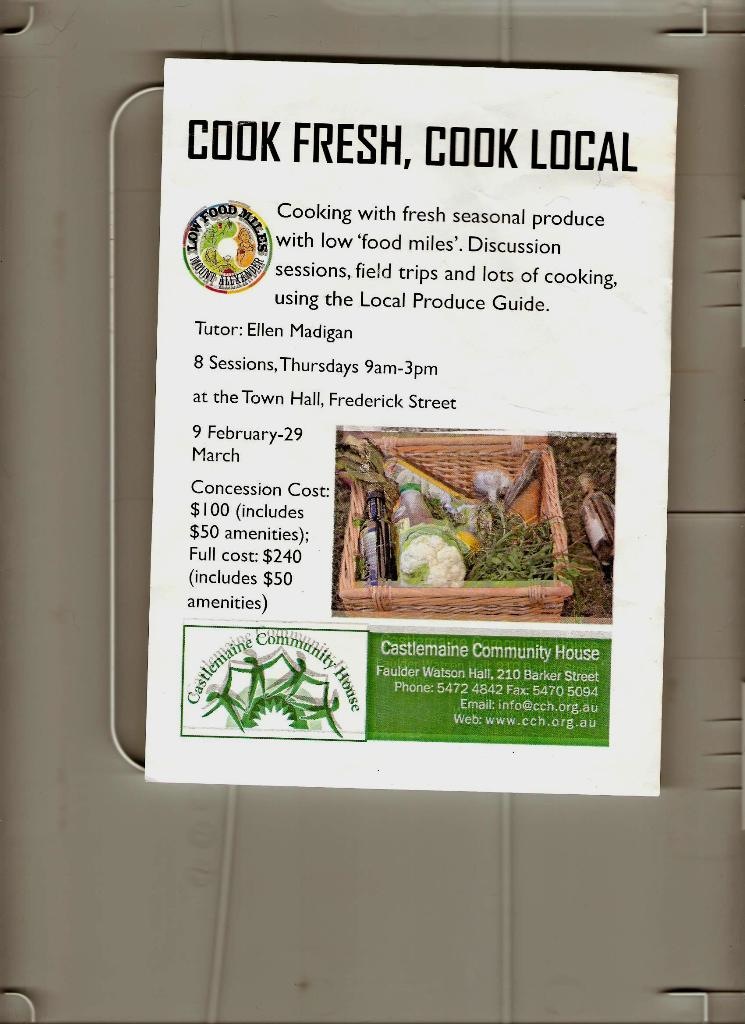 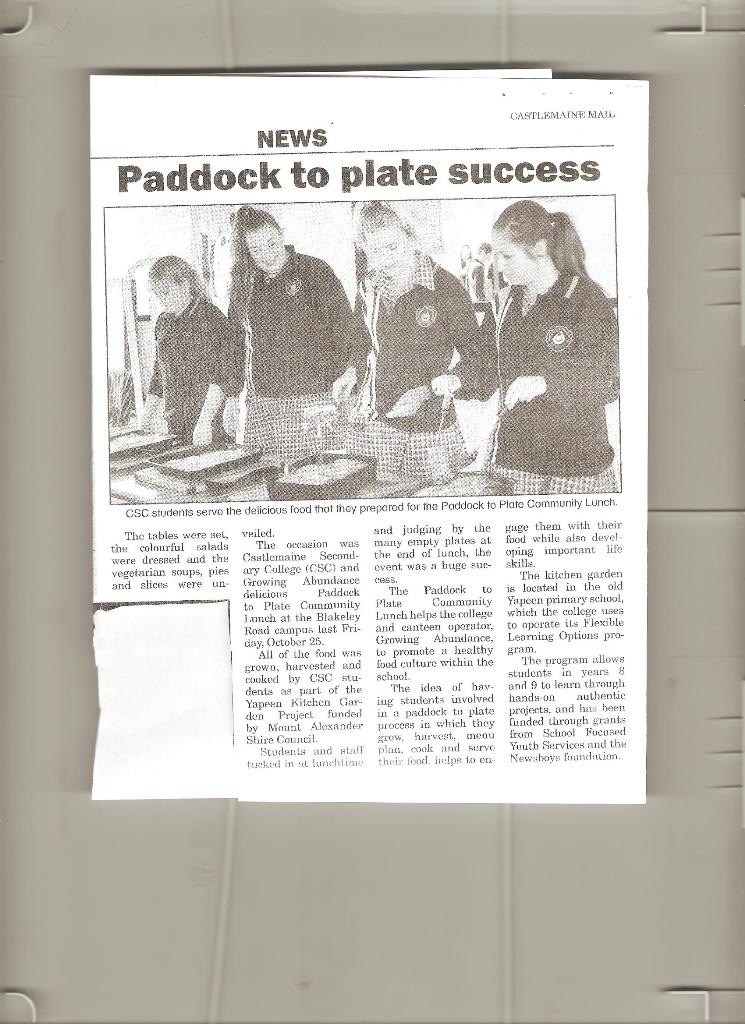 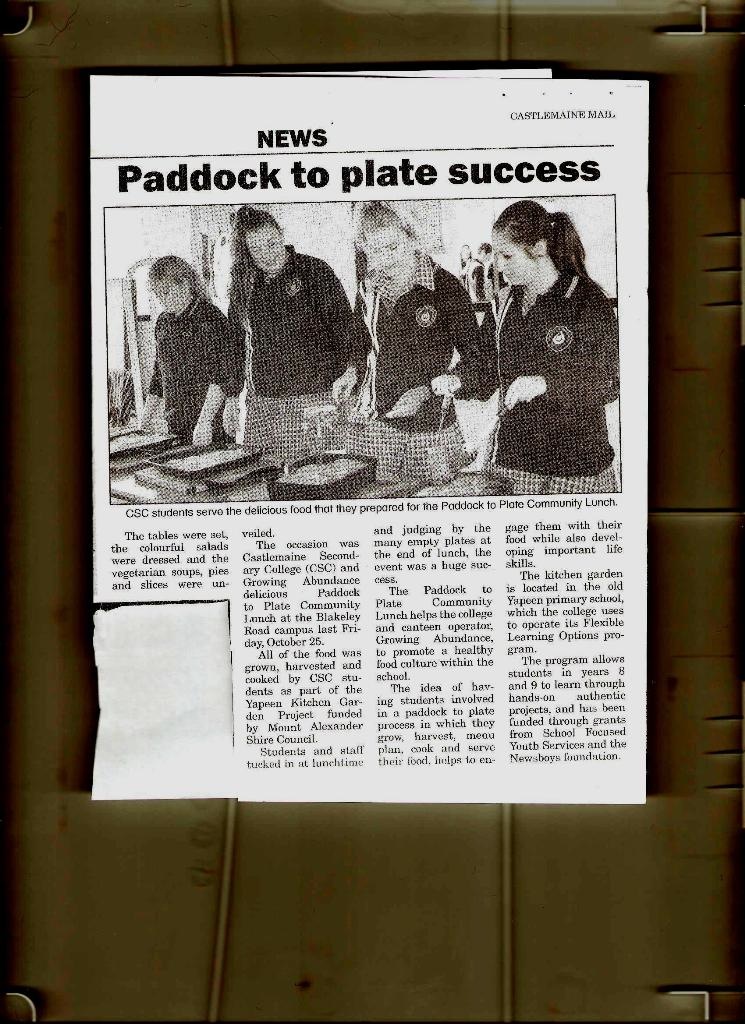 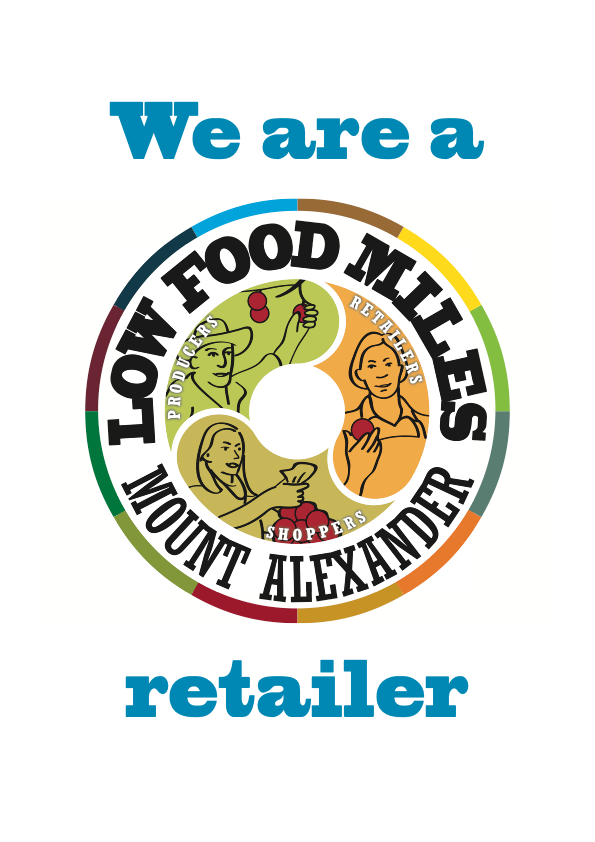 PARTNERS/STAKEHOLDERS:
Mt Alexander Shire Council
MASG
Project  Worker
Growers
Retailer
Community Members
Research operating LFH models & lessons learned
Identify enablers/drivers/stakeholders/ partners
Invite stakeholders to form a collaborative group
Explore resources required
Explore Opportunities
LOCAL FOOD FOR LOCAL PEOPLE 
A FOOD HUBS SCOPING STUDY